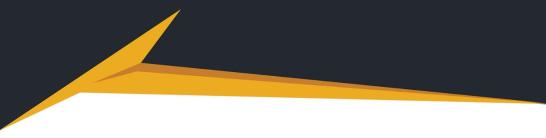 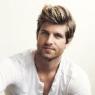 BAHLA YOUSSEF
Describe in a few lines your career path, your key skills for the position and your career goals. This is actually an introduction to your cover letter.
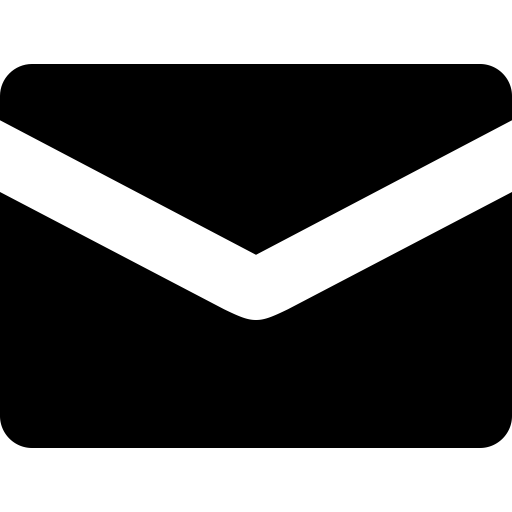 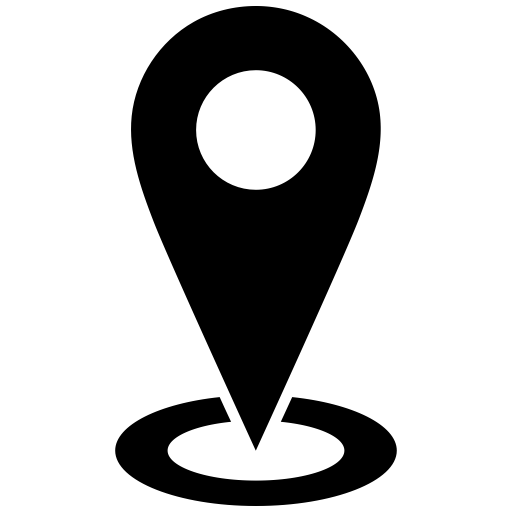 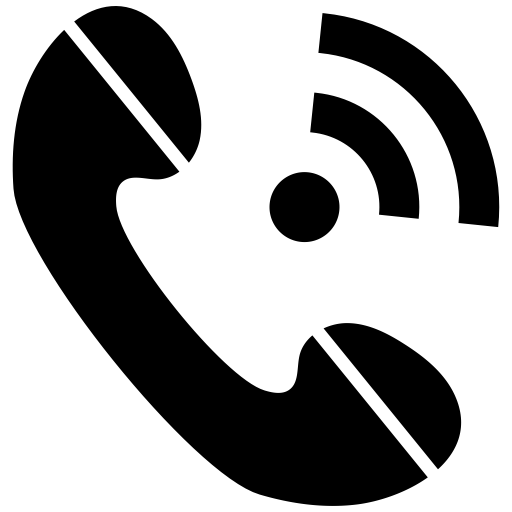 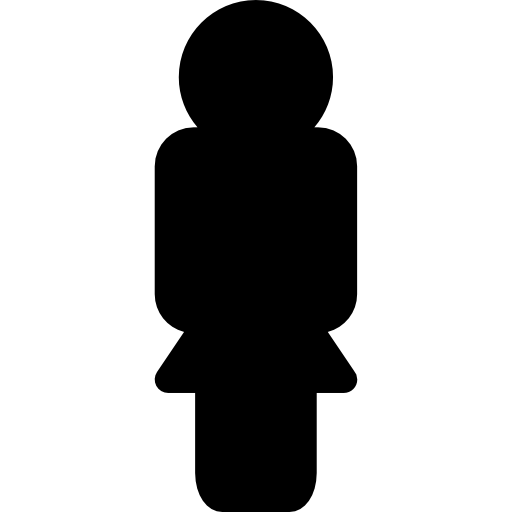 WORK EXPERIENCES
SKILLS
PHOTOSHOP
CREATIVE DESIGNER
CMYK LTD | Jan 2030 To Dec 2032
Lorem Ipsum is simply dummy text of the printing and typesetting indu stry. Lorem Ipsum has been the industry's standard dummy te xt ever since the 1500s Lorem Ipsum is simply dummy

CREATIVE DESIGNER
CMYK LTD | Jan 2030 To Dec 2032
Lorem Ipsum is simply dummy text of the printing and typesetting indu stry. Lorem Ipsum has been the industry's standard dummy te xt ever since the 1500s Lorem Ipsum is simply dummy

CREATIVE DESIGNER
CMYK LTD | Jan 2030 To Dec 2032
Lorem Ipsum is simply dummy text of the printing and typesetting indu stry. Lorem Ipsum has been the industry's standard dummy te xt ever since the 1500s Lorem Ipsum is simply dummy
ILLUSTRATOR
WORD
EXCEL
POWERPOINT
POWERPOINT
POWERPOINT
LANGUAGES
Arabic: Intermediate
Spanish: Basic
English: Intermediate
Russian: Basic
EDUCATION
UNIVERSITY OF LOREX | Jan 2014 To Dec 2016
MASTERS DEGREE
Lorem Ipsum is simply dummy text of the printing and typesetting indu stry. Lorem Ipsum has been the industry's standard dummy te xt ever since the 1500s Lorem Ipsum is simply dummy

UNIVERSITY OF LOREX | Jan 2014 To Dec 2016
BACHELOR
Lorem Ipsum is simply dummy text of the printing and typesetting indu stry. Lorem Ipsum has been the industry's standard dummy te xt ever since the 1500s Lorem Ipsum is simply dummy
HOBBIES
Internet
Reading
Photography
Trip
[Speaker Notes: جميع الحقوق محفوظة لموقع  www.bestfreecv.com]
BAHLA HAJAR
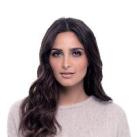 22Years Old

MAAZIZ, MAROC

06-00-00-00-00 

Bahla.works@gmail.com
Describe in a few lines your career path, your key skills for the position and your career goals. This is actually an introduction to your cover letter. Describe in a few lines your career path, your key skills for the position and your career goals. This is actually an introduction to your cover letter.
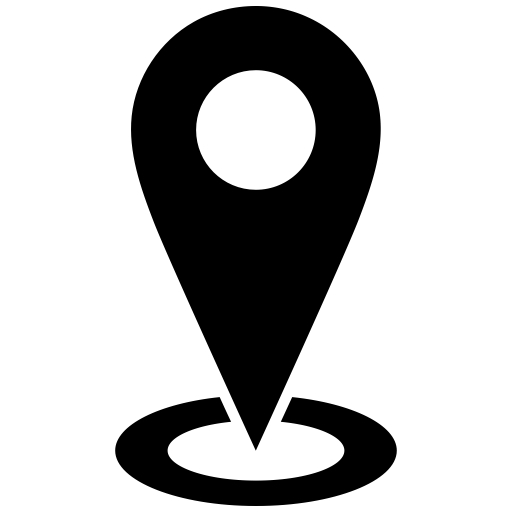 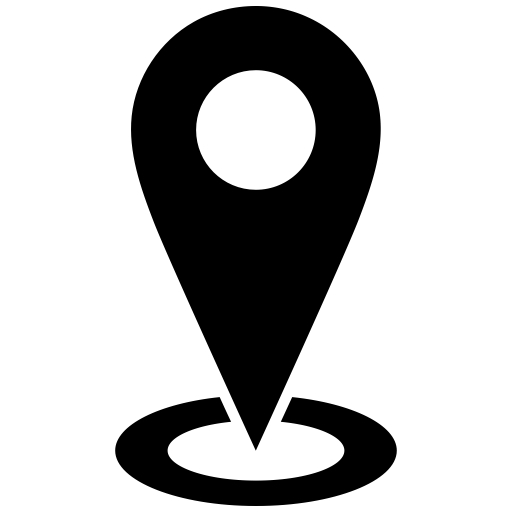 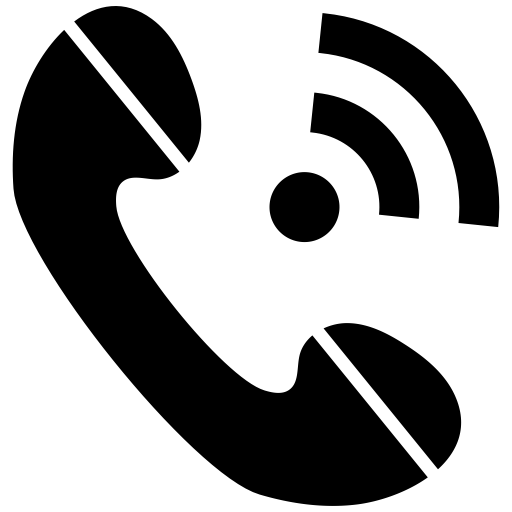 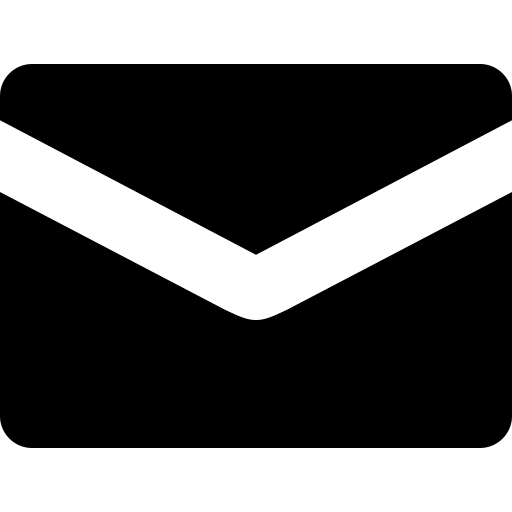 EDUCATION
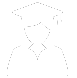 UNIVERSITY OF LOREX | Jan 2014 To Dec 2016
MASTERS DEGREE
Lorem Ipsum is simply dummy text of the printing and typesetting indu stry. Lorem Ipsum has been the industry's standard dummy te xt ever since the 1500s Lorem Ipsum is simply dummy

UNIVERSITY OF LOREX | Jan 2014 To Dec 2016
BACHELOR
Lorem Ipsum is simply dummy text of the printing and typesetting indu stry. Lorem Ipsum has been the industry's standard dummy te xt ever since the 1500s Lorem Ipsum is simply dummy
PROFESSIONAL SKILLS
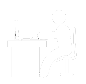 Knowledge 1
Knowledge 2
Knowledge 3
Knowledge 4
Knowledge 5
Knowledge  6
Knowledge  7
LANGUAGES
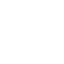 Arabic: Intermediate
Spanish: Basic
English: Intermediate
Russian: Basic
HOBBIES
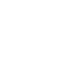 Internet – Reading – Photography - Trip
[Speaker Notes: جميع الحقوق محفوظة لموقع  www.bestfreecv.com]
BAHLA HAJAR
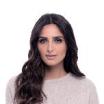 Graphic designer
Describe in a few lines your career path, your key skills for the position and your career goals. This is actually an introduction to your cover letter.
WORK EXPERIENCES
CREATIVE DESIGNER
CMYK LTD | Jan 2030 To Dec 2032
Lorem Ipsum is simply dummy text of the printing and typesetting indu stry. Lorem Ipsum has been the industry's standard dummy te xt ever since the 1500s Lorem Ipsum is simply dummy

CREATIVE DESIGNER
CMYK LTD | Jan 2030 To Dec 2032
Lorem Ipsum is simply dummy text of the printing and typesetting indu stry. Lorem Ipsum has been the industry's standard dummy te xt ever since the 1500s Lorem Ipsum is simply dummy

CREATIVE DESIGNER
CMYK LTD | Jan 2030 To Dec 2032
Lorem Ipsum is simply dummy text of the printing and typesetting indu stry. Lorem Ipsum has been the industry's standard dummy te xt ever since the 1500s Lorem Ipsum is simply dummy
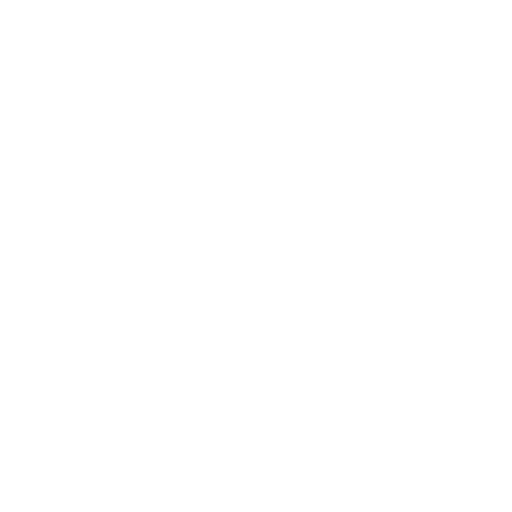 +2126-00-00-00-00
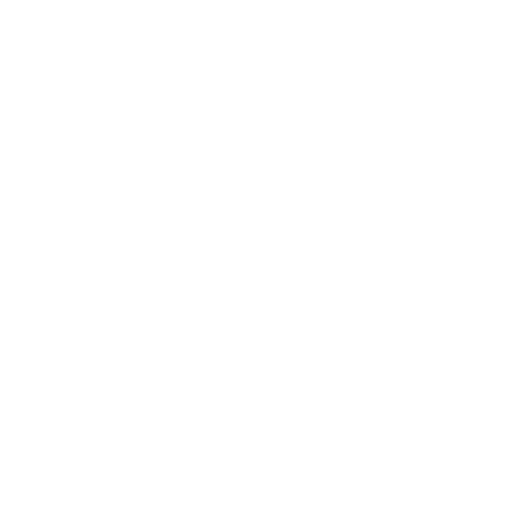 Bahla.works@gmail.com
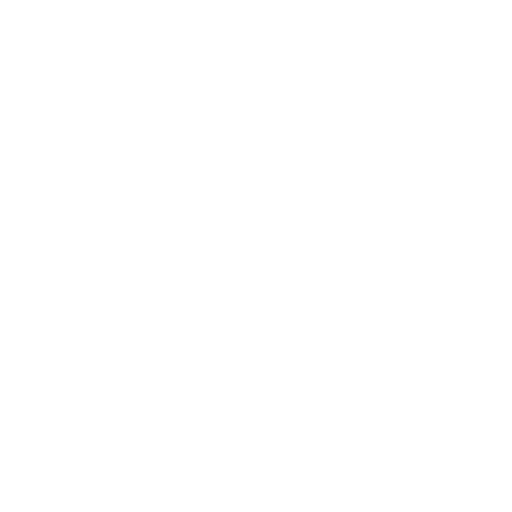 25ans , célibataire
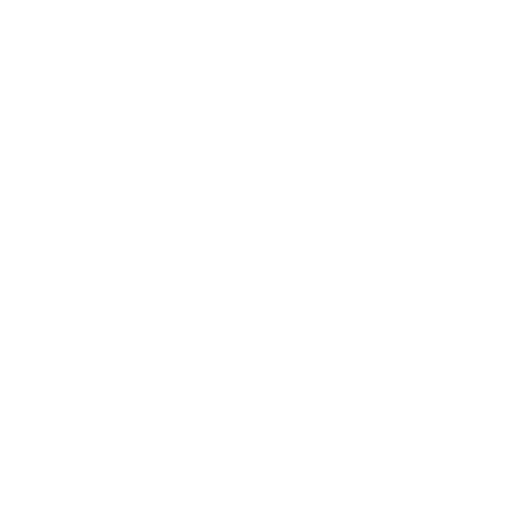 Hay nahda 15053 MAAZIZ MAROC
PROGRAMMING TOOLS
FORMATIONS
LANGUAGES
UNIVERSITY OF LOREX | Jan 2014 To Dec 2016
MASTERS DEGREE
Lorem Ipsum is simply dummy text of the printing and typesetting indu stry. Lorem Ipsum has been the industry's standard dummy te xt ever since the 1500s Lorem Ipsum is simply dummy

UNIVERSITY OF LOREX | Jan 2014 To Dec 2016
BACHELOR
Lorem Ipsum is simply dummy text of the printing and typesetting indu stry. Lorem Ipsum has been the industry's standard dummy te xt ever since the 1500s Lorem Ipsum is simply dummy
HOBBIES
Skills
[Speaker Notes: جميع الحقوق محفوظة لموقع  www.bestfreecv.com]
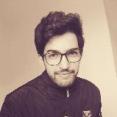 YOUSSEF BAHLA
POSITION TITLE
Describe in a few lines your career path, your key skills for the position and your career goals. This is actually an introduction to your cover letter.
WORK EXPERIENCES
22years old,
Maaziz, Morocco
06-00-00-00-00
Bahla.works@gmail.com
www.BestFreeCv.Com
CREATIVE DESIGNER
CMYK LTD | Jan 2030 To Dec 2032
Lorem Ipsum is simply dummy text of the printing and typesetting indu stry. Lorem Ipsum has been the industry's standard dummy te xt ever since the 1500s Lorem Ipsum is simply dummy

CREATIVE DESIGNER
CMYK LTD | Jan 2030 To Dec 2032
Lorem Ipsum is simply dummy text of the printing and typesetting indu stry. Lorem Ipsum has been the industry's standard dummy te xt ever since the 1500s Lorem Ipsum is simply dummy

CREATIVE DESIGNER
CMYK LTD | Jan 2030 To Dec 2032
Lorem Ipsum is simply dummy text of the printing and typesetting indu stry. Lorem Ipsum has been the industry's standard dummy te xt ever since the 1500s Lorem Ipsum is simply dummy
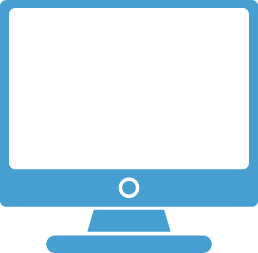 PROGRAMMING TOOLS
TOOLS
TOOLS
TOOLS
TOOLS
TOOLS
ARAB
SPANISH
ENGLISH
FRENCH
EDUCATION
UNIVERSITY OF LOREX | Jan 2014 To Dec 2016
MASTERS DEGREE
Lorem Ipsum is simply dummy text of the printing and typesetting indu stry. Lorem Ipsum has been the industry's standard dummy te xt ever since the 1500s Lorem Ipsum is simply dummy

UNIVERSITY OF LOREX | Jan 2014 To Dec 2016
BACHELOR
Lorem Ipsum is simply dummy text of the printing and typesetting indu stry. Lorem Ipsum has been the industry's standard dummy te xt ever since the 1500s Lorem Ipsum is simply dummy
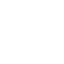 LANGUAGES
HOBBIES
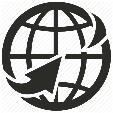 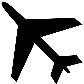 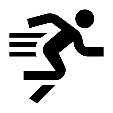 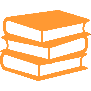 Sport
Internet
Trip
Reading
[Speaker Notes: جميع الحقوق محفوظة لموقع  www.bestfreecv.com]
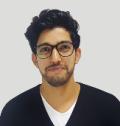 YOUSSEF BAHLA
POSITION TITLE
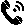 +2126-00-00-00-00
Describe in a few lines your career path, your key skills for the position and your career goals. This is actually an introduction to your cover letter.
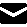 Bahla.works@gmail.com
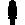 27 Years Old
Rabat, Morocco
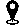 CONTACT
EDUCATION
UNIVERSITY OF LOREX | Jan 2014 To Dec 2016
MASTERS DEGREE
Lorem Ipsum is simply dummy text of the printing and typesetting indu stry. Lorem Ipsum has been the industry's standard dummy te xt ever since the 1500s Lorem Ipsum is simply dummy

UNIVERSITY OF LOREX | Jan 2014 To Dec 2016
BACHELOR
Lorem Ipsum is simply dummy text of the printing and typesetting indu stry. Lorem Ipsum has been the industry's standard dummy te xt ever since the 1500s Lorem Ipsum is simply dummy
APPLICATION SKILLS
WORK EXPERIENCE
CREATIVE DESIGNER
CMYK LTD | Jan 2030 To Dec 2032
Lorem Ipsum is simply dummy text of the printing and typesetting indu stry. Lorem Ipsum has been the industry's standard dummy te xt ever since the 1500s Lorem Ipsum is simply dummy

CREATIVE DESIGNER
CMYK LTD | Jan 2030 To Dec 2032
Lorem Ipsum is simply dummy text of the printing and typesetting indu stry. Lorem Ipsum has been the industry's standard dummy te xt ever since the 1500s Lorem Ipsum is simply dummy

CREATIVE DESIGNER
CMYK LTD | Jan 2030 To Dec 2032
Lorem Ipsum is simply dummy text of the printing and typesetting indu stry. Lorem Ipsum has been the industry's standard dummy te xt ever since the 1500s Lorem Ipsum is simply dummy
PERSONAL SKILLS
LANGUAGE
PHOTOSHOP
ILLUSTATOR
FLASH
MS OFFICE
CREATIVE
CREATIVE
CREATIVE
CREATIVE
ARABIC
ENGLISH
FRENCH
HOBBIES
BEST IDEA 2018
Lorem Ipsum is simply dummy text of the printing and typesetting indu stry.
BEST IDEA 2019
Lorem Ipsum is simply dummy text of the printing and typesetting indu stry.
AWARDS
[Speaker Notes: جميع الحقوق محفوظة لموقع  www.bestfreecv.com]
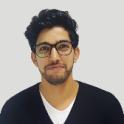 JOSEPH BAHLA
Position title
00212600000000
EDUCATION
info@bestfreecv.com
www.bestfreecv.com
UNIVERSITY OF LOREX | Jan 2014 To Dec 2016
MASTERS DEGREE
Lorem Ipsum is simply dummy text of the printing and typesetting indu stry. Lorem Ipsum has been the industry's standard dummy te xt ever since the 1500s Lorem Ipsum is simply dummy

UNIVERSITY OF LOREX | Jan 2014 To Dec 2016
BACHELOR
Lorem Ipsum is simply dummy text of the printing and typesetting indu stry. Lorem Ipsum has been the industry's standard dummy te xt ever since the 1500s Lorem Ipsum is simply dummy
Rabat, Morocco
29 years old
WORK EXPERIENCE
PROFILE
Describe in a few lines your career path, your key skills for the position and your career goals. This is actually an introduction to your cover letter. Describe in a few lines your career path, your key skills for the position and your career goals. This is actually an introduction to your cover letter. Describe in a few lines your career path, your key skills for the position and your career goals. This is actually an introduction……
CREATIVE DESIGNER
CMYK LTD | Jan 2030 To Dec 2032
Lorem Ipsum is simply dummy text of the printing and typesetting indu stry. Lorem Ipsum has been the industry's standard dummy te xt ever since the 1500s Lorem Ipsum is simply dummy

CREATIVE DESIGNER
CMYK LTD | Jan 2030 To Dec 2032
Lorem Ipsum is simply dummy text of the printing and typesetting indu stry. Lorem Ipsum has been the industry's standard dummy te xt ever since the 1500s Lorem Ipsum is simply dummy

CREATIVE DESIGNER
CMYK LTD | Jan 2030 To Dec 2032
Lorem Ipsum is simply dummy text of the printing and typesetting indu stry. Lorem Ipsum has been the industry's standard dummy te xt ever since the 1500s Lorem Ipsum is simply dummy
LANGUAGES
SKILLS
MS WORD
PHOTOSHOP
HOBBIES
MS POWERPOINT
INDESIGN
MS EXCEL
ILLUSTATOR
MS ACCESS
ILLUSTATOR
[Speaker Notes: جميع الحقوق محفوظة لموقع  www.bestfreecv.com]
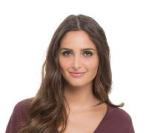 JONATA BAHLA
POSITION TITLE
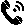 +2126-00-00-00-00
Describe in a few lines your career path, your key skills for the position and your career goals. This is actually an introduction to your cover letter.
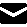 Bahla.works@gmail.com
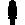 27 Years Old
Rabat, Morocco
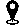 CONTACT
EDUCATION
UNIVERSITY OF LOREX | Jan 2014 To Dec 2016
MASTERS DEGREE
Lorem Ipsum is simply dummy text of the printing and typesetting indu stry. Lorem Ipsum has been the industry's standard dummy te xt ever since the 1500s Lorem Ipsum is simply dummy

UNIVERSITY OF LOREX | Jan 2014 To Dec 2016
BACHELOR
Lorem Ipsum is simply dummy text of the printing and typesetting indu stry. Lorem Ipsum has been the industry's standard dummy te xt ever since the 1500s Lorem Ipsum is simply dummy
APPLICATION SKILLS
WORK EXPERIENCE
CREATIVE DESIGNER
CMYK LTD | Jan 2030 To Dec 2032
Lorem Ipsum is simply dummy text of the printing and typesetting indu stry. Lorem Ipsum has been the industry's standard dummy te xt ever since the 1500s Lorem Ipsum is simply dummy

CREATIVE DESIGNER
CMYK LTD | Jan 2030 To Dec 2032
Lorem Ipsum is simply dummy text of the printing and typesetting indu stry. Lorem Ipsum has been the industry's standard dummy te xt ever since the 1500s Lorem Ipsum is simply dummy

CREATIVE DESIGNER
CMYK LTD | Jan 2030 To Dec 2032
Lorem Ipsum is simply dummy text of the printing and typesetting indu stry. Lorem Ipsum has been the industry's standard dummy te xt ever since the 1500s Lorem Ipsum is simply dummy
PERSONAL SKILLS
LANGUAGE
PHOTOSHOP
ILLUSTATOR
FLASH
MS OFFICE
CREATIVE
CREATIVE
CREATIVE
CREATIVE
ARABIC
ENGLISH
FRENCH
HOBBIES
BEST IDEA 2018
Lorem Ipsum is simply dummy text of the printing and typesetting indu stry.
BEST IDEA 2019
Lorem Ipsum is simply dummy text of the printing and typesetting indu stry.
AWARDS
[Speaker Notes: جميع الحقوق محفوظة لموقع  www.bestfreecv.com]
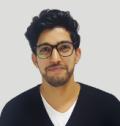 JOSEPH BAHLA
POSITION TITLE
00212600000000
Describe in a few lines your career path, your key skills for the position and your career goals. This is actually an introduction to your cover letter. Describe in a few lines your career path, your key skills for the position and your career goals. This is actually an introduction to your cover letter.
info@bestfreecv.com
www.bestfreecv.com
Rabat, Morocco
CONTACT
EDUCATION
UNIVERSITY OF LOREX | Jan 2014 To Dec 2016
MASTERS DEGREE
Lorem Ipsum is simply dummy text of the printing and typesetting indu stry. Lorem Ipsum has been the industry's standard dummy te xt ever since the 1500s Lorem Ipsum is simply dummy

UNIVERSITY OF LOREX | Jan 2014 To Dec 2016
BACHELOR
Lorem Ipsum is simply dummy text of the printing and typesetting indu stry. Lorem Ipsum has been the industry's standard dummy te xt ever since the 1500s Lorem Ipsum is simply dummy
29 years old
APPLICATION SKILLS
PHOTOSHOP
ILLUSTATOR
FLASH
MS OFFICE
WORK EXPERIENCE
CREATIVE DESIGNER
CMYK LTD | Jan 2030 To Dec 2032
Lorem Ipsum is simply dummy text of the printing and typesetting indu stry. Lorem Ipsum has been the industry's standard dummy te xt ever since the 1500s Lorem Ipsum is simply dummy

CREATIVE DESIGNER
CMYK LTD | Jan 2030 To Dec 2032
Lorem Ipsum is simply dummy text of the printing and typesetting indu stry. Lorem Ipsum has been the industry's standard dummy te xt ever since the 1500s Lorem Ipsum is simply dummy

CREATIVE DESIGNER
CMYK LTD | Jan 2030 To Dec 2032
Lorem Ipsum is simply dummy text of the printing and typesetting indu stry. Lorem Ipsum has been the industry's standard dummy te xt ever since the 1500s Lorem Ipsum is simply dummy
CREATIVE
CREATIVE
CREATIVE
CREATIVE
PERSONAL SKILLS
ARABIC
ENGLISH
FRENCH
LANGUAGE
HOBBIES
BEST IDEA 2018
Lorem Ipsum is simply dummy text of the printing and typesetting indu stry.
BEST IDEA 2019
Lorem Ipsum is simply dummy text of the printing and typesetting indu stry.
AWARDS
[Speaker Notes: جميع الحقوق محفوظة لموقع  www.bestfreecv.com]
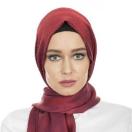 JANNAT BAHLA
POSITION TITLE
00212600000000
Describe in a few lines your career path, your key skills for the position and your career goals. This is actually an introduction to your cover letter. Describe in a few lines your career path, your key skills for the position and your career goals. This is actually an introduction to your cover letter.
info@bestfreecv.com
www.bestfreecv.com
Rabat, Morocco
CONTACT
EDUCATION
UNIVERSITY OF LOREX | Jan 2014 To Dec 2016
MASTERS DEGREE
Lorem Ipsum is simply dummy text of the printing and typesetting indu stry. Lorem Ipsum has been the industry's standard dummy te xt ever since the 1500s Lorem Ipsum is simply dummy

UNIVERSITY OF LOREX | Jan 2014 To Dec 2016
BACHELOR
Lorem Ipsum is simply dummy text of the printing and typesetting indu stry. Lorem Ipsum has been the industry's standard dummy te xt ever since the 1500s Lorem Ipsum is simply dummy
29 years old
APPLICATION SKILLS
PHOTOSHOP
ILLUSTATOR
FLASH
MS OFFICE
WORK EXPERIENCE
CREATIVE DESIGNER
CMYK LTD | Jan 2030 To Dec 2032
Lorem Ipsum is simply dummy text of the printing and typesetting indu stry. Lorem Ipsum has been the industry's standard dummy te xt ever since the 1500s Lorem Ipsum is simply dummy

CREATIVE DESIGNER
CMYK LTD | Jan 2030 To Dec 2032
Lorem Ipsum is simply dummy text of the printing and typesetting indu stry. Lorem Ipsum has been the industry's standard dummy te xt ever since the 1500s Lorem Ipsum is simply dummy

CREATIVE DESIGNER
CMYK LTD | Jan 2030 To Dec 2032
Lorem Ipsum is simply dummy text of the printing and typesetting indu stry. Lorem Ipsum has been the industry's standard dummy te xt ever since the 1500s Lorem Ipsum is simply dummy
PERSONAL SKILLS
CREATIVE
CREATIVE
CREATIVE
CREATIVE
ARABIC
ENGLISH
FRENCH
LANGUAGE
HOBBIES
BEST IDEA 2018
Lorem Ipsum is simply dummy text of the printing and typesetting indu stry.
BEST IDEA 2019
Lorem Ipsum is simply dummy text of the printing and typesetting indu stry.
AWARDS
[Speaker Notes: جميع الحقوق محفوظة لموقع  www.bestfreecv.com]
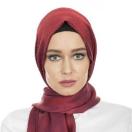 00212600000000
info@bestfreecv.com
www.bestfreecv.com
Rabat, Morocco
CONTACT
JANNAT BAHLA
POSITION TITLE
Describe in a few lines your career path, your key skills for the position and your career goals. This is actually an introduction to your cover letter. Describe in a few lines your career path, your key skills for the position and your career goals. This is actually an introduction to your cover letter.
29 years old
APPLICATION SKILLS
PHOTOSHOP
ILLUSTATOR
FLASH
MS OFFICE
EDUCATION
UNIVERSITY
DEGREE
Lorem Ipsum is simply dummy text of the printing and typesetting indu stry. Lorem Ipsum has been the industry's standard dummy te xt ever since the 1500s Lorem Ipsum is simply dummy
2018
2016
PERSONAL SKILLS
UNIVERSITY
DEGREE
Lorem Ipsum is simply dummy text of the printing and typesetting indu stry. Lorem Ipsum has been the industry's standard dummy te xt ever since the 1500s Lorem Ipsum is simply dummy
2016
2015
CREATIVE
CREATIVE
CREATIVE
CREATIVE
LANGUAGE
ARABIC
ENGLISH
FRENCH
HOBBIES
AWARDS
BEST IDEA 2018
Lorem Ipsum is simply dummy text of the printing and typesetting indu stry.
BEST IDEA 2019
Lorem Ipsum is simply dummy text of the printing and typesetting indu stry.
[Speaker Notes: جميع الحقوق محفوظة لموقع  www.bestfreecv.com]
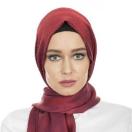 00212600000000
info@bestfreecv.com
www.bestfreecv.com
Rabat, Morocco
CONTACT
JASMINE BAHLA
POSITION TITLE
Describe in a few lines your career path, your key skills for the position and your career goals. This is actually an introduction to your cover letter. Describe in a few lines your career path, your key skills for the position and your career goals. This is actually an introduction to your cover letter.
29 years old
APPLICATION SKILLS
PHOTOSHOP
ILLUSTATOR
FLASH
MS OFFICE
EDUCATION
UNIVERSITY
DEGREE
Lorem Ipsum is simply dummy text of the printing and typesetting indu stry. Lorem Ipsum has been the industry's standard dummy te xt ever since the 1500s Lorem Ipsum is simply dummy
2018
2016
PERSONAL SKILLS
UNIVERSITY
DEGREE
Lorem Ipsum is simply dummy text of the printing and typesetting indu stry. Lorem Ipsum has been the industry's standard dummy te xt ever since the 1500s Lorem Ipsum is simply dummy
2016
2015
CREATIVE
CREATIVE
CREATIVE
CREATIVE
LANGUAGE
ARABIC
ENGLISH
FRENCH
HOBBIES
AWARDS
BEST IDEA 2018
Lorem Ipsum is simply dummy text of the printing and typesetting indu stry.
BEST IDEA 2019
Lorem Ipsum is simply dummy text of the printing and typesetting indu stry.
[Speaker Notes: جميع الحقوق محفوظة لموقع  www.bestfreecv.com]
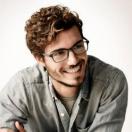 00212600000000
info@bestfreecv.com
www.bestfreecv.com
Rabat, Morocco
CONTACT
JIHADE BAHLA
POSITION TITLE
Describe in a few lines your career path, your key skills for the position and your career goals. This is actually an introduction to your cover letter. Describe in a few lines your career path, your key skills for the position and your career goals. This is actually an introduction to your cover letter.
29 years old
APPLICATION SKILLS
PHOTOSHOP
ILLUSTATOR
FLASH
MS OFFICE
EDUCATION
UNIVERSITY
DEGREE
Lorem Ipsum is simply dummy text of the printing and typesetting indu stry. Lorem Ipsum has been the industry's standard dummy te xt ever since the 1500s Lorem Ipsum is simply dummy
2018
2016
PERSONAL SKILLS
UNIVERSITY
DEGREE
Lorem Ipsum is simply dummy text of the printing and typesetting indu stry. Lorem Ipsum has been the industry's standard dummy te xt ever since the 1500s Lorem Ipsum is simply dummy
2016
2015
CREATIVE
CREATIVE
CREATIVE
CREATIVE
LANGUAGE
ARABIC
ENGLISH
FRENCH
HOBBIES
AWARDS
BEST IDEA 2018
Lorem Ipsum is simply dummy text of the printing and typesetting indu stry.
BEST IDEA 2019
Lorem Ipsum is simply dummy text of the printing and typesetting indu stry.
[Speaker Notes: جميع الحقوق محفوظة لموقع  www.bestfreecv.com]
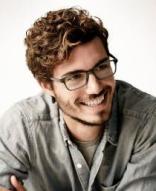 JIHADE BAHLA
00212600000000
POSITION TITLE
Describe in a few lines your career path, your key skills for the position and your career goals. This is actually an introduction to your cover letter. Describe in a few lines your career path, your key skills for the position and your career goals. This is actually an introduction to your cover letter.
info@bestfreecv.com
www.bestfreecv.com
Rabat, Morocco
EDUCATION
APPLICATION SKILLS
UNIVERSITY OF LOREX | Jan 2012 To Dec 2014
MASTERS DEGREE
Lorem Ipsum is simply dummy text of the printing and typesetting indu stry. Lorem Ipsum has been the industry's standard dummy te xt ever since the 1500s Lorem Ipsum is simply dummy

UNIVERSITY OF LOREX | Jan 2012 To Dec 2014
BACHELOR
Lorem Ipsum is simply dummy text of the printing and typesetting indu stry. Lorem Ipsum has been the industry's standard dummy te xt ever since the 1500s Lorem Ipsum is simply dummy
29 years old
PHOTOSHOP
ILLUSTATOR
FLASH
MS OFFICE
PERSONAL SKILLS
CREATIVE
CREATIVE
CREATIVE
CREATIVE
WORK EXPERIENCE
LANGUAGE
CREATIVE DESIGNER
CMYK LTD | Jan 2010 To Dec 2012
Lorem Ipsum is simply dummy text of the printing and typesetting indu stry. Lorem Ipsum has been the industry's standard dummy te xt ever since the 1500s Lorem Ipsum is simply dummy

CREATIVE DESIGNER
CMYK LTD | Jan 2010 To Dec 2012
Lorem Ipsum is simply dummy text of the printing and typesetting indu stry. Lorem Ipsum has been the industry's standard dummy te xt ever since the 1500s Lorem Ipsum is simply dummy

CREATIVE DESIGNER
CMYK LTD | Jan 2010 To Dec 2012
Lorem Ipsum is simply dummy text of the printing and typesetting indu stry. Lorem Ipsum has been the industry's standard dummy te xt ever since the 1500s Lorem Ipsum is simply dummy
ARABIC
ENGLISH
FRENCH
AWARDS
HOBBIES
BEST IDEA 2018
Lorem Ipsum is simply dummy text of the printing and typesetting indu stry.
BEST IDEA 2019
Lorem Ipsum is simply dummy text of the printing and typesetting indu stry.
[Speaker Notes: جميع الحقوق محفوظة لموقع  www.bestfreecv.com]
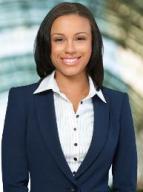 JIHANE BAHLA
00212600000000
POSITION TITLE
Describe in a few lines your career path, your key skills for the position and your career goals. This is actually an introduction to your cover letter. Describe in a few lines your career path, your key skills for the position and your career goals. This is actually an introduction to your cover letter.
info@bestfreecv.com
www.bestfreecv.com
Rabat, Morocco
EDUCATION
APPLICATION SKILLS
UNIVERSITY OF LOREX | Jan 2014 To Dec 2016
MASTERS DEGREE
Lorem Ipsum is simply dummy text of the printing and typesetting indu stry. Lorem Ipsum has been the industry's standard dummy te xt ever since the 1500s Lorem Ipsum is simply dummy

UNIVERSITY OF LOREX | Jan 2014 To Dec 2016
BACHELOR
Lorem Ipsum is simply dummy text of the printing and typesetting indu stry. Lorem Ipsum has been the industry's standard dummy te xt ever since the 1500s Lorem Ipsum is simply dummy
29 years old
PHOTOSHOP
ILLUSTATOR
FLASH
MS OFFICE
PERSONAL SKILLS
CREATIVE
CREATIVE
CREATIVE
CREATIVE
WORK EXPERIENCE
LANGUAGE
CREATIVE DESIGNER
CMYK LTD | Jan 2030 To Dec 2032
Lorem Ipsum is simply dummy text of the printing and typesetting indu stry. Lorem Ipsum has been the industry's standard dummy te xt ever since the 1500s Lorem Ipsum is simply dummy

CREATIVE DESIGNER
CMYK LTD | Jan 2030 To Dec 2032
Lorem Ipsum is simply dummy text of the printing and typesetting indu stry. Lorem Ipsum has been the industry's standard dummy te xt ever since the 1500s Lorem Ipsum is simply dummy

CREATIVE DESIGNER
CMYK LTD | Jan 2030 To Dec 2032
Lorem Ipsum is simply dummy text of the printing and typesetting indu stry. Lorem Ipsum has been the industry's standard dummy te xt ever since the 1500s Lorem Ipsum is simply dummy
ARABIC
ENGLISH
FRENCH
AWARDS
HOBBIES
BEST IDEA 2018
Lorem Ipsum is simply dummy text of the printing and typesetting indu stry.
BEST IDEA 2019
Lorem Ipsum is simply dummy text of the printing and typesetting indu stry.
[Speaker Notes: جميع الحقوق محفوظة لموقع  www.bestfreecv.com]
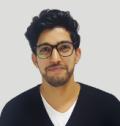 JOSEPH BAHLA
00212600000000
POSITION TITLE
Describe in a few lines your career path, your key skills for the position and your career goals. This is actually an introduction to your cover letter. Describe in a few lines your career path, your key skills for the position and your career goals. This is actually an introduction to your cover letter.
info@bestfreecv.com
www.bestfreecv.com
Rabat, Morocco
EDUCATION
UNIVERSITY OF LOREX | Jan 2014 To Dec 2016
MASTERS DEGREE
Lorem Ipsum is simply dummy text of the printing and typesetting indu stry. Lorem Ipsum has been the industry's standard dummy te xt ever since the 1500s Lorem Ipsum is simply dummy

UNIVERSITY OF LOREX | Jan 2014 To Dec 2016
BACHELOR
Lorem Ipsum is simply dummy text of the printing and typesetting indu stry. Lorem Ipsum has been the industry's standard dummy te xt ever since the 1500s Lorem Ipsum is simply dummy
29 years old
APPLICATION SKILLS
PHOTOSHOP
ILLUSTATOR
FLASH
MS OFFICE
WORK EXPERIENCE
CREATIVE DESIGNER
CMYK LTD | Jan 2030 To Dec 2032
Lorem Ipsum is simply dummy text of the printing and typesetting indu stry. Lorem Ipsum has been the industry's standard dummy te xt ever since the 1500s Lorem Ipsum is simply dummy

CREATIVE DESIGNER
CMYK LTD | Jan 2030 To Dec 2032
Lorem Ipsum is simply dummy text of the printing and typesetting indu stry. Lorem Ipsum has been the industry's standard dummy te xt ever since the 1500s Lorem Ipsum is simply dummy

CREATIVE DESIGNER
CMYK LTD | Jan 2030 To Dec 2032
Lorem Ipsum is simply dummy text of the printing and typesetting indu stry. Lorem Ipsum has been the industry's standard dummy te xt ever since the 1500s Lorem Ipsum is simply dummy
PERSONAL SKILLS
CREATIVE
CREATIVE
CREATIVE
CREATIVE
LANGUAGE
ARABIC
ENGLISH
FRENCH
HOBBIES
CINÉMA
MUSIC
GAMES
BOOKS
AWARDS
BEST IDEA 2018
Lorem Ipsum is simply dummy text of the printing and typesetting indu stry.
BEST IDEA 2019
Lorem Ipsum is simply dummy text of the printing and typesetting indu stry.
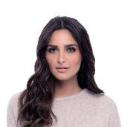 JANAT BAHLA
00212600000000
POSITION TITLE
Describe in a few lines your career path, your key skills for the position and your career goals. This is actually an introduction to your cover letter. Describe in a few lines your career path, your key skills for the position and your career goals. This is actually an introduction to your cover letter.
info@bestfreecv.com
www.bestfreecv.com
Rabat, Morocco
EDUCATION
UNIVERSITY OF LOREX | Jan 2014 To Dec 2016
MASTERS DEGREE
Lorem Ipsum is simply dummy text of the printing and typesetting indu stry. Lorem Ipsum has been the industry's standard dummy te xt ever since the 1500s Lorem Ipsum is simply dummy

UNIVERSITY OF LOREX | Jan 2014 To Dec 2016
BACHELOR
Lorem Ipsum is simply dummy text of the printing and typesetting indu stry. Lorem Ipsum has been the industry's standard dummy te xt ever since the 1500s Lorem Ipsum is simply dummy
29 years old
APPLICATION SKILLS
PHOTOSHOP
ILLUSTATOR
FLASH
MS OFFICE
WORK EXPERIENCE
CREATIVE DESIGNER
CMYK LTD | Jan 2030 To Dec 2032
Lorem Ipsum is simply dummy text of the printing and typesetting indu stry. Lorem Ipsum has been the industry's standard dummy te xt ever since the 1500s Lorem Ipsum is simply dummy

CREATIVE DESIGNER
CMYK LTD | Jan 2030 To Dec 2032
Lorem Ipsum is simply dummy text of the printing and typesetting indu stry. Lorem Ipsum has been the industry's standard dummy te xt ever since the 1500s Lorem Ipsum is simply dummy

CREATIVE DESIGNER
CMYK LTD | Jan 2030 To Dec 2032
Lorem Ipsum is simply dummy text of the printing and typesetting indu stry. Lorem Ipsum has been the industry's standard dummy te xt ever since the 1500s Lorem Ipsum is simply dummy
PERSONAL SKILLS
CREATIVE
CREATIVE
CREATIVE
CREATIVE
LANGUAGE
ARABIC
ENGLISH
FRENCH
HOBBIES
CINÉMA
MUSIC
GAMES
BOOKS
AWARDS
BEST IDEA 2018
Lorem Ipsum is simply dummy text of the printing and typesetting indu stry.
BEST IDEA 2019
Lorem Ipsum is simply dummy text of the printing and typesetting indu stry.
[Speaker Notes: جميع الحقوق محفوظة لموقع  www.bestfreecv.com]
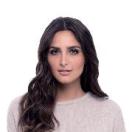 FATIMA BAHLA
POSITION TITLE
00212600000000
EDUCATION
info@bestfreecv.com
UNIVERSITY OF LOREX | Jan 2014 To Dec 2016
MASTERS DEGREE
Lorem Ipsum is simply dummy text of the printing and typesetting indu stry. Lorem Ipsum has been the industry's standard dummy te xt ever since the 1500s Lorem Ipsum is simply dummy

UNIVERSITY OF LOREX | Jan 2014 To Dec 2016
BACHELOR
Lorem Ipsum is simply dummy text of the printing and typesetting indu stry. Lorem Ipsum has been the industry's standard dummy te xt ever since the 1500s Lorem Ipsum is simply dummy
www.bestfreecv.com
Rabat, Morocco
WORK EXPERIENCE
PROFILE
29 years old
CREATIVE DESIGNER
CMYK LTD | Jan 2030 To Dec 2032
Lorem Ipsum is simply dummy text of the printing and typesetting indu stry. Lorem Ipsum has been the industry's standard dummy te xt ever since the 1500s Lorem Ipsum is simply dummy

CREATIVE DESIGNER
CMYK LTD | Jan 2030 To Dec 2032
Lorem Ipsum is simply dummy text of the printing and typesetting indu stry. Lorem Ipsum has been the industry's standard dummy te xt ever since the 1500s Lorem Ipsum is simply dummy

CREATIVE DESIGNER
CMYK LTD | Jan 2030 To Dec 2032
Lorem Ipsum is simply dummy text of the printing and typesetting indu stry. Lorem Ipsum has been the industry's standard dummy te xt ever since the 1500s Lorem Ipsum is simply dummy
Describe in a few lines your career path, your key skills for the position and your career goals. This is actually an introduction to your cover letter. Describe in a few lines your career path, your key skills for the position and your career goals. This is actually an introduction to your cover letter. Describe in a few lines your career path, your key skills for the position and your career goals. This is actually an introduction……
AWARDS
SKILLS
Professional
Photoshop
Sony Vegas
Html / CSS
Ms office
illustrator
Personal
BEST IDEA 2018
Lorem Ipsum is simply dummy text of the printing and typesetting indu stry.
HOBBIES
Creative
Creative
Creative
Creative
Creative
BEST IDEA 2019
Lorem Ipsum is simply dummy text of the printing and typesetting indu stry.
Languages
Arabic
English
French
Italian
Spanish
[Speaker Notes: جميع الحقوق محفوظة لموقع  www.bestfreecv.com]
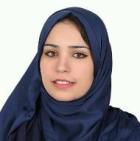 JIHANE BAHLA
00212600000000
POSITION TITLE
info@bestfreecv.com
www.bestfreecv.com
Rabat, Morocco
EDUCATION
UNIVERSITY OF LOREX | Jan 2014 To Dec 2016
MASTERS DEGREE
Lorem Ipsum is simply dummy text of the printing and typesetting indu stry. Lorem Ipsum has been the industry's standard dummy te xt ever since the 1500s Lorem Ipsum is simply dummy

UNIVERSITY OF LOREX | Jan 2014 To Dec 2016
BACHELOR
Lorem Ipsum is simply dummy text of the printing and typesetting indu stry. Lorem Ipsum has been the industry's standard dummy te xt ever since the 1500s Lorem Ipsum is simply dummy
29 years old
PROFILE
Describe in a few lines your career path, your key skills for the position and your career goals. This is actually an introduction to your cover letter. Describe in a few lines your career path, your key skills for the position and your career goals. This is actually an introduction to your cover letter. Describe in a few lines your career path, your key skills for the position and your career goals. This is actually an introduction……
WORK EXPERIENCE
MS WORD
PHOTOSHOP
CREATIVE DESIGNER
CMYK LTD | Jan 2030 To Dec 2032
Lorem Ipsum is simply dummy text of the printing and typesetting indu stry. Lorem Ipsum has been the industry's standard dummy te xt ever since the 1500s Lorem Ipsum is simply dummy

CREATIVE DESIGNER
CMYK LTD | Jan 2030 To Dec 2032
Lorem Ipsum is simply dummy text of the printing and typesetting indu stry. Lorem Ipsum has been the industry's standard dummy te xt ever since the 1500s Lorem Ipsum is simply dummy
POWERPOINT
INDESIGN
ILLUSTATOR
ARABIC
AWARDS
SKILLS
ENGLISH
SPANISH
Languages
Professional
GERMAN
RUSSIAN
BEST IDEA 2018
Lorem Ipsum is simply dummy text of the printing and typesetting indu stry.
BEST IDEA 2019
Lorem Ipsum is simply dummy text of the printing and typesetting indu stry.
HOBBIES
[Speaker Notes: جميع الحقوق محفوظة لموقع  www.bestfreecv.com]
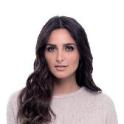 FATIMA BAHLA
POSITION TITLE
00212600000000
EDUCATION
info@bestfreecv.com
UNIVERSITY OF LOREX | Jan 2014 To Dec 2016
MASTERS DEGREE
Lorem Ipsum is simply dummy text of the printing and typesetting indu stry. Lorem Ipsum has been the industry's standard dummy te xt ever since the 1500s Lorem Ipsum is simply dummy

UNIVERSITY OF LOREX | Jan 2014 To Dec 2016
BACHELOR
Lorem Ipsum is simply dummy text of the printing and typesetting indu stry. Lorem Ipsum has been the industry's standard dummy te xt ever since the 1500s Lorem Ipsum is simply dummy
www.bestfreecv.com
Rabat, Morocco
29 years old
WORK EXPERIENCE
PROFILE
Describe in a few lines your career path, your key skills for the position and your career goals. This is actually an introduction to your cover letter. Describe in a few lines your career path, your key skills for the position and your career goals. This is actually an introduction to your cover letter. Describe in a few lines your career path, your key skills for the position and your career goals. This is actually an introduction……
CREATIVE DESIGNER
CMYK LTD | Jan 2030 To Dec 2032
Lorem Ipsum is simply dummy text of the printing and typesetting indu stry. Lorem Ipsum has been the industry's standard dummy te xt ever since the 1500s Lorem Ipsum is simply dummy

CREATIVE DESIGNER
CMYK LTD | Jan 2030 To Dec 2032
Lorem Ipsum is simply dummy text of the printing and typesetting indu stry. Lorem Ipsum has been the industry's standard dummy te xt ever since the 1500s Lorem Ipsum is simply dummy

CREATIVE DESIGNER
CMYK LTD | Jan 2030 To Dec 2032
Lorem Ipsum is simply dummy text of the printing and typesetting indu stry. Lorem Ipsum has been the industry's standard dummy te xt ever since the 1500s Lorem Ipsum is simply dummy
MS WORD
PHOTOSHOP
POWERPOINT
INDESIGN
ILLUSTATOR
ARABIC
ENGLISH
AWARDS
SPANISH
SKILLS
GERMAN
Languages
RUSSIAN
Professional
BEST IDEA 2018
Lorem Ipsum is simply dummy text of the printing and typesetting indu stry.
BEST IDEA 2019
Lorem Ipsum is simply dummy text of the printing and typesetting indu stry.
HOBBIES
[Speaker Notes: جميع الحقوق محفوظة لموقع  www.bestfreecv.com]
EDUCATION
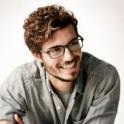 UNIVERSITY OF LOREX | Jan 2014 To Dec 2016
MASTERS DEGREE
Lorem Ipsum is simply dummy text of the printing and typesetting indu stry. Lorem Ipsum has been the industry's standard dummy te xt ever since the 1500s Lorem Ipsum is simply dummy

UNIVERSITY OF LOREX | Jan 2014 To Dec 2016
BACHELOR
Lorem Ipsum is simply dummy text of the printing and typesetting indu stry. Lorem Ipsum has been the industry's standard dummy te xt ever since the 1500s Lorem Ipsum is simply dummy
00212600000000
info@bestfreecv.com
Rabat, Morocco
BRAHIM BAHLA
POSITION TITLE
WORK EXPERIENCE
CREATIVE DESIGNER
CMYK LTD | Jan 2030 To Dec 2032
Lorem Ipsum is simply dummy text of the printing and typesetting indu stry. Lorem Ipsum has been the industry's standard dummy te xt ever since the 1500s Lorem Ipsum is simply dummy

CREATIVE DESIGNER
CMYK LTD | Jan 2030 To Dec 2032
Lorem Ipsum is simply dummy text of the printing and typesetting indu stry. Lorem Ipsum has been the industry's standard dummy te xt ever since the 1500s Lorem Ipsum is simply dummy

CREATIVE DESIGNER
CMYK LTD | Jan 2030 To Dec 2032
Lorem Ipsum is simply dummy text of the printing and typesetting indu stry. Lorem Ipsum has been the industry's standard dummy te xt ever since the 1500s Lorem Ipsum is simply dummy
29 years old
PROFILE
Describe in a few lines your career path, your key skills for the position and your career goals. This is actually an introduction to your cover letter. Describe in a few lines your career path, your key skills for the position and your career goals. This is actually an introduction to your cover letter. Describe in a few lines your career path, your key skills for the position and your career goals. This is actually an introduction……
MS WORD
PHOTOSHOP
POWERPOINT
INDESIGN
ILLUSTATOR
SKILLS
Languages
Professional
ARABIC
ENGLISH
HOBBIES
SPANISH
GERMAN
AWARDS
RUSSIAN
BEST IDEA 2018
Lorem Ipsum is simply dummy text of the printing and typesetting indu stry.
BEST IDEA 2019
Lorem Ipsum is simply dummy text of the printing and typesetting indu stry.
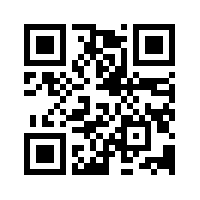 [Speaker Notes: جميع الحقوق محفوظة لموقع  www.bestfreecv.com]
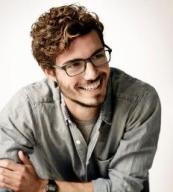 PROFILE
JOSEPH BAHLA
EDUCATION
Describe in a few lines your career path, your key skills for the position and your career goals. This is actually an introduction to your cover letter. Describe in a few lines your career path, your key skills for the position and your career goals. This is actually an introduction to your cover letter. Describe in a few lines your career path, your key skills for the position and your career goals. This is actually an introduction……
Position title
UNIVERSITY OF LOREX | Jan 2014 To Dec 2016
MASTERS DEGREE
Lorem Ipsum is simply dummy text of the printing and typesetting indu stry. Lorem Ipsum has been the industry's standard dummy te xt ever since the 1500s Lorem Ipsum is simply dummy

UNIVERSITY OF LOREX | Jan 2014 To Dec 2016
BACHELOR
Lorem Ipsum is simply dummy text of the printing and typesetting indu stry. Lorem Ipsum has been the industry's standard dummy te xt ever since the 1500s Lorem Ipsum is simply dummy
00212600000000
info@bestfreecv.com
Rabat, Morocco
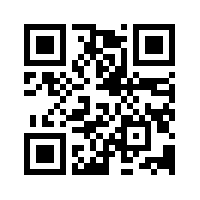 SKILLS
Professional
WORK EXPERIENCE
CREATIVE DESIGNER
CMYK LTD | Jan 2030 To Dec 2032
Lorem Ipsum is simply dummy text of the printing and typesetting indu stry. Lorem Ipsum has been the industry's standard dummy te xt ever since the 1500s Lorem Ipsum is simply dummy

CREATIVE DESIGNER
CMYK LTD | Jan 2030 To Dec 2032
Lorem Ipsum is simply dummy text of the printing and typesetting indu stry. Lorem Ipsum has been the industry's standard dummy te xt ever since the 1500s Lorem Ipsum is simply dummy

CREATIVE DESIGNER
CMYK LTD | Jan 2030 To Dec 2032
Lorem Ipsum is simply dummy text of the printing and typesetting indu stry. Lorem Ipsum has been the industry's standard dummy te xt ever since the 1500s Lorem Ipsum is simply dummy
29 years old
MS WORD
PHOTOSHOP
Languages
POWERPOINT
INDESIGN
ILLUSTATOR
AWARDS
BEST IDEA 2018
Lorem Ipsum is simply dummy text of the printing and typesetting indu stry.
BEST IDEA 2019
Lorem Ipsum is simply dummy text of the printing and typesetting indu stry.
HOBBIES
ARABIC
ENGLISH
SPANISH
GERMAN
RUSSIAN
[Speaker Notes: جميع الحقوق محفوظة لموقع  www.bestfreecv.com]
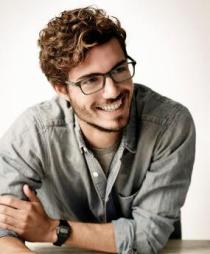 JOSEPH BAHLA
Position title
00212600000000
info@bestfreecv.com
PROFILE
Rabat, Morocco
Describe in a few lines your career path, your key skills for the position and your career goals. This is actually an introduction to your cover letter. Describe in a few lines your career path, your key skills for ,,,
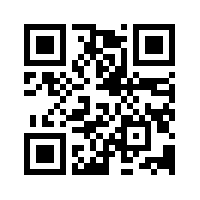 EDUCATION
WORK EXPERIENCE
29 years old
CREATIVE DESIGNER
CMYK LTD 
Lorem Ipsum is simply dummy text of the printing and typesetting indu stry.
UNIVERSITY OF LOREX
MASTERS DEGREE
Lorem Ipsum is simply dummy text of the printing and typesetting indu stry
Jan 2030 To Dec 2032
Jan 2030 To Dec 2032
MS WORD
PHOTOSHOP
POWERPOINT
UNIVERSITY OF LOREX
MASTERS DEGREE
Lorem Ipsum is simply dummy text of the printing and typesetting indu stry.
CREATIVE DESIGNER
CMYK LTD 
Lorem Ipsum is simply dummy text of the printing and typesetting indu stry.
INDESIGN
Jan 2030 To Dec 2032
Jan 2030 To Dec 2032
ILLUSTATOR
SKILLS
Languages
Professional
AWARDS
BEST IDEA 2018
Lorem Ipsum is simply dummy text of the printing and typesetting indu stry.
ARABIC
ENGLISH
HOBBIES
SPANISH
GERMAN
RUSSIAN
[Speaker Notes: جميع الحقوق محفوظة لموقع  www.bestfreecv.com]
يسرى عثمان باحلى
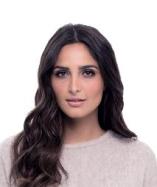 00212600000000
اسم الجامعة – اسم المدرسة العليا – اسم الثانوية
الشعبة أو مجال التخصص
المملكة المغربية ,الرباط
2014
2015
info@Bestfreecv.com
www.Bestfreecv.com
2014
2015
مهتم بمجال الجرافيك وتصميم واجهات المواقع وكذلك التصوير, وفي تطور مستمر بفضل الله. قررت إنشاء هذا الموقع ليكون موقع لمساعدة كل من لم يمكن بإنشاء سيرة ذاتية بمفرده. مهتم بمجال الجرافيك وتصميم واجهات
2014
2015
28 سنة, أعزب
المهــارات
المؤهلات التعليمية
التواصل
روح الفريق
سهولة التكيف
اسم الجامعة – اسم المدرسة العليا – اسم الثانوية
الشعبة أو مجال التخصص
فوتوشوب
إليستراتور
فلاش
اسم الجامعة – اسم المدرسة العليا – اسم الثانوية
الشعبة أو مجال التخصص
العربيـة
الإنجليزيـة
الفرنسيـة
وورد
إكسيل
باور باونت
خبـرات العمـل
|إسم الشركة / شهر 2017 – شهر 2017
مصمم جرافيك: وصف بعض المهام التي كنت تنجزها في هذا المنصب.
أيضا النتائج التي حققتها.
أيضا النتائج التي حققتها.
الإهتمامـات والهوايـات
|إسم الشركة / شهر 2017 – شهر 2017
مصمم جرافيك: وصف بعض المهام التي كنت تنجزها في هذا المنصب.
أيضا النتائج التي حققتها.
أيضا النتائج التي حققتها.
الإنجـازات
اللغـات
25-11-2018
مشروع ,,,,,,, : ,,,,,,,,,,,,,,,,,,,,,,,,,,,,,,,,,,,,,,,,,,,,,,,,
25-11-2018
مشروع ,,,,,,, : ,,,,,,,,,,,,,,,,,,,,,,,,,,,,,,,,,,,,,,,,,,,,,,,,
25-11-2018
مشروع ,,,,,,, : ,,,,,,,,,,,,,,,,,,,,,,,,,,,,,,,,,,,,,,,,,,,,,,,,
[Speaker Notes: جميع الحقوق محفوظة لموقع  www.bestfreecv.com]
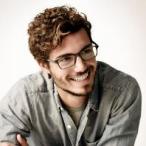 يسرى عثمان باحلى
مصمم جرافيك
مهتم بمجال الجرافيك وتصميم واجهات المواقع وكذلك التصوير, وفي تطور مستمر بفضل الله. قررت إنشاء هذا الموقع ليكون موقع لمساعدة كل من لم يمكن بإنشاء سيرة ذاتية بمفرده. مهتم بمجال الجرافيك وتصميم واجهات
اسم الجامعة – اسم المدرسة العليا – اسم الثانوية
الشعبة أو مجال التخصص
00212600000000
المملكة المغربية ,الرباط
2014
2015
info@Bestfreecv.com
2014
2015
2014
2015
28 سنة, أعزب
المؤهلات التعليمية
اسم الجامعة – اسم المدرسة العليا – اسم الثانوية
الشعبة أو مجال التخصص
اللغـات
اسم الجامعة – اسم المدرسة العليا – اسم الثانوية
الشعبة أو مجال التخصص
خبـرات العمـل
|إسم الشركة / شهر 2017 – شهر 2017
مصمم جرافيك: وصف بعض المهام التي كنت تنجزها في هذا المنصب.
أيضا النتائج التي حققتها.
أيضا النتائج التي حققتها.
المهــارات
|إسم الشركة / شهر 2017 – شهر 2017
مصمم جرافيك: وصف بعض المهام التي كنت تنجزها في هذا المنصب.
أيضا النتائج التي حققتها.
أيضا النتائج التي حققتها.
MS Office
الإهتمامـات والهوايـات
Adobe Photoshop
العربية
Management
الفرنسية
الإنجـازات
Leadership
الإنجليزية
Créativité
25-11-2018
مشروع ,,,,,,, : ,,,,,,,,,,,,,,,,,,,,,,,,,,,,,,,,,,,,,,,,,,,,,,,,
[Speaker Notes: جميع الحقوق محفوظة لموقع  www.bestfreecv.com]
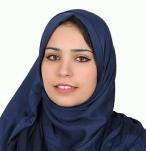 يسرى عثمان باحلى
مهتم بمجال الجرافيك وتصميم واجهات المواقع وكذلك التصوير, وفي تطور مستمر بفضل الله. قررت إنشاء هذا الموقع ليكون موقع لمساعدة كل من لم يمكن بإنشاء سيرة ذاتية بمفرده. مهتم بمجال الجرافيك وتصميم واجهات
اسم الجامعة – اسم المدرسة العليا – اسم الثانوية
الشعبة أو مجال التخصص
00212600000000
المملكة المغربية ,الرباط
2014
2015
info@Bestfreecv.com
2014
2015
2014
2015
28 سنة, أعزب
المؤهلات التعليمية
اسم الجامعة – اسم المدرسة العليا – اسم الثانوية
الشعبة أو مجال التخصص
اللغـات
اسم الجامعة – اسم المدرسة العليا – اسم الثانوية
الشعبة أو مجال التخصص
خبـرات العمـل
|إسم الشركة / شهر 2017 – شهر 2017
مصمم جرافيك: وصف بعض المهام التي كنت تنجزها في هذا المنصب.
أيضا النتائج التي حققتها.
أيضا النتائج التي حققتها.
المهــارات
|إسم الشركة / شهر 2017 – شهر 2017
مصمم جرافيك: وصف بعض المهام التي كنت تنجزها في هذا المنصب.
أيضا النتائج التي حققتها.
أيضا النتائج التي حققتها.
MS Office
الإهتمامـات والهوايـات
Adobe Photoshop
العربية
Management
الفرنسية
الإنجـازات
Leadership
الإنجليزية
Créativité
25-11-2018
مشروع ,,,,,,, : ,,,,,,,,,,,,,,,,,,,,,,,,,,,,,,,,,,,,,,,,,,,,,,,,
[Speaker Notes: جميع الحقوق محفوظة لموقع  www.bestfreecv.com]
يسرى عثمان باحلى
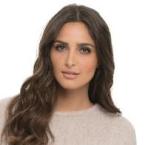 مهتم بمجال الجرافيك وتصميم واجهات المواقع وكذلك التصوير, وفي تطور مستمر بفضل الله. قررت إنشاء هذا الموقع ليكون موقع لمساعدة كل من لم يمكن بإنشاء سيرة ذاتية بمفرده. مهتم بمجال الجرافيك وتصميم واجهات
اسم الجامعة – اسم المدرسة العليا – اسم الثانوية
الشعبة أو مجال التخصص
00212600000000
المملكة المغربية ,الرباط
2014
2015
info@Bestfreecv.com
2014
2015
2014
2015
المؤهلات التعليمية
اللغـات
28 سنة, أعزب
اسم الجامعة – اسم المدرسة العليا – اسم الثانوية
الشعبة أو مجال التخصص
اسم الجامعة – اسم المدرسة العليا – اسم الثانوية
الشعبة أو مجال التخصص
خبـرات العمـل
المهــارات
|إسم الشركة / شهر 2017 – شهر 2017
مصمم جرافيك: وصف بعض المهام التي كنت تنجزها في هذا المنصب.
أيضا النتائج التي حققتها.
أيضا النتائج التي حققتها.
|إسم الشركة / شهر 2017 – شهر 2017
مصمم جرافيك: وصف بعض المهام التي كنت تنجزها في هذا المنصب.
أيضا النتائج التي حققتها.
أيضا النتائج التي حققتها.
MS Office
Adobe Photoshop
العربية
الإهتمامـات والهوايـات
الإنجـازات
Management
الفرنسية
Leadership
الإنجليزية
Créativité
25-11-2018
مشروع ,,,,,,, : ,,,,,,,,,,,,,,,,,,,,,,,,,,,,,,,,,,,,,,,,,,,,,,,,
[Speaker Notes: جميع الحقوق محفوظة لموقع  www.bestfreecv.com]
ياسر عثمان باحلى
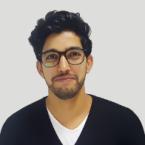 مهتم بمجال الجرافيك وتصميم واجهات المواقع وكذلك التصوير, وفي تطور مستمر بفضل الله. قررت إنشاء هذا الموقع ليكون موقع لمساعدة كل من لم يمكن بإنشاء سيرة ذاتية بمفرده. مهتم بمجال الجرافيك وتصميم واجهات
اسم الجامعة – اسم المدرسة العليا – اسم الثانوية
الشعبة أو مجال التخصص
00212600000000
المملكة المغربية ,الرباط
2014
2015
info@Bestfreecv.com
2014
2015
2014
2015
المؤهلات التعليمية
اللغـات
28 سنة, أعزب
اسم الجامعة – اسم المدرسة العليا – اسم الثانوية
الشعبة أو مجال التخصص
اسم الجامعة – اسم المدرسة العليا – اسم الثانوية
الشعبة أو مجال التخصص
خبـرات العمـل
المهــارات
|إسم الشركة / شهر 2017 – شهر 2017
مصمم جرافيك: وصف بعض المهام التي كنت تنجزها في هذا المنصب.
أيضا النتائج التي حققتها.
أيضا النتائج التي حققتها.
|إسم الشركة / شهر 2017 – شهر 2017
مصمم جرافيك: وصف بعض المهام التي كنت تنجزها في هذا المنصب.
أيضا النتائج التي حققتها.
أيضا النتائج التي حققتها.
MS Office
Adobe Photoshop
العربية
الإهتمامـات والهوايـات
الإنجـازات
Management
الفرنسية
Leadership
الإنجليزية
Créativité
25-11-2018
مشروع ,,,,,,, : ,,,,,,,,,,,,,,,,,,,,,,,,,,,,,,,,,,,,,,,,,,,,,,,,
[Speaker Notes: جميع الحقوق محفوظة لموقع  www.bestfreecv.com]
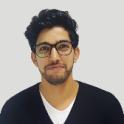 يوسف باحلى
00212600000000
2014
2015
اسم الجامعة – اسم المدرسة العليا – اسم الثانوية
الشعبة أو مجال التخصص
مصـمم جرافيـــك
info@Bestfreecv.com
www.Bestfreecv.com
2014
2015
المملكة المغربية ,الرباط
2014
2015
المؤهلات التعليمية
اسم الجامعة – اسم المدرسة العليا – اسم الثانوية
الشعبة أو مجال التخصص
28 سنة, أعزب
اسم الجامعة – اسم المدرسة العليا – اسم الثانوية
الشعبة أو مجال التخصص
مهتم بمجال الجرافيك وتصميم واجهات المواقع وكذلك التصوير, وفي تطور مستمر بفضل الله. قررت إنشاء هذا الموقع ليكون موقع لمساعدة كل من لم يمكن بإنشاء سيرة ذاتية بمفرده. مهتم بمجال الجرافيك وتصميم واجهات  مهتم بمجال الجرافيك وتصميم واجهات المواقع وكذلك التصوير, وفي تطور مستمر بفضل الله. قررت إنشاء هذا الموقع ليكون موقع لمساعدة كل من لم يمكن بإنشاء سيرة ذاتية بمفرده. مهتم بمجال الجرافيك وتصميم واجهات ليكون موقع لمساعدة كل من لم يمكن بإنشاء سيرة ذاتية بمفرده. مهتم بمجال الجرافيك وتصميم واجهات
خبـرات العمـل
|إسم الشركة / شهر 2017 – شهر 2017
مصمم جرافيك: وصف بعض المهام التي كنت تنجزها في هذا المنصب.
أيضا النتائج التي حققتها.
أيضا النتائج التي حققتها.
الإنجـازات
25-11-2018
مشروع ,,,,,,, : ,,,,,,,,,,,,,,,,,,,,,,,,,,,,,,,
|إسم الشركة / شهر 2017 – شهر 2017
مصمم جرافيك: وصف بعض المهام التي كنت تنجزها في هذا المنصب.
أيضا النتائج التي حققتها.
أيضا النتائج التي حققتها.
المهــارات
اللغــات
Ms Excel
العربية
Ms Word
25-11-2018
مشروع ,,,,,,, :,,,,,,,,,,,,,,,,,,,,,,,,,,,,,,,
الإنجليزية
Ms 
Powerpoint
Indesign
Photoshop
الفرنسية
Illustrator
الإهتمامـات والهوايـات
[Speaker Notes: جميع الحقوق محفوظة لموقع
www.BestFreeCv.Com]
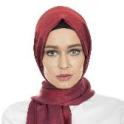 فاطمة يوسف باحلى
00212600000000
2014
2015
اسم الجامعة – اسم المدرسة العليا – اسم الثانوية
الشعبة أو مجال التخصص
مصـممة جرافيـــك
info@Bestfreecv.com
www.Bestfreecv.com
2014
2015
المملكة المغربية ,الرباط
2014
2015
المؤهلات التعليمية
اسم الجامعة – اسم المدرسة العليا – اسم الثانوية
الشعبة أو مجال التخصص
28 سنة, أعزب
اسم الجامعة – اسم المدرسة العليا – اسم الثانوية
الشعبة أو مجال التخصص
مهتم بمجال الجرافيك وتصميم واجهات المواقع وكذلك التصوير, وفي تطور مستمر بفضل الله. قررت إنشاء هذا الموقع ليكون موقع لمساعدة كل من لم يمكن بإنشاء سيرة ذاتية بمفرده. مهتم بمجال الجرافيك وتصميم واجهات  مهتم بمجال الجرافيك وتصميم واجهات المواقع وكذلك التصوير, وفي تطور مستمر بفضل الله. قررت إنشاء هذا الموقع ليكون موقع لمساعدة كل من لم يمكن بإنشاء سيرة ذاتية بمفرده. مهتم بمجال الجرافيك وتصميم واجهات ليكون موقع لمساعدة كل من لم يمكن بإنشاء سيرة ذاتية بمفرده. مهتم بمجال الجرافيك وتصميم واجهات
خبـرات العمـل
|إسم الشركة / شهر 2017 – شهر 2017
مصمم جرافيك: وصف بعض المهام التي كنت تنجزها في هذا المنصب.
أيضا النتائج التي حققتها.
أيضا النتائج التي حققتها.
الإنجـازات
25-11-2018
مشروع ,,,,,,, : ,,,,,,,,,,,,,,,,,,,,,,,,,,,,,,,
|إسم الشركة / شهر 2017 – شهر 2017
مصمم جرافيك: وصف بعض المهام التي كنت تنجزها في هذا المنصب.
أيضا النتائج التي حققتها.
أيضا النتائج التي حققتها.
المهــارات
اللغــات
Ms Excel
العربية
Ms Word
25-11-2018
مشروع ,,,,,,, :,,,,,,,,,,,,,,,,,,,,,,,,,,,,,,,
الإنجليزية
Ms 
Powerpoint
Indesign
Photoshop
الفرنسية
Illustrator
الإهتمامـات والهوايـات
[Speaker Notes: جميع الحقوق محفوظة لموقع
www.BestFreeCv.Com]
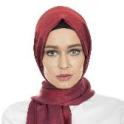 فاطمة يوسف باحلى
00212600000000
2014
2015
اسم الجامعة – اسم المدرسة العليا – اسم الثانوية
الشعبة أو مجال التخصص
مصـممة جرافيـــك
info@Bestfreecv.com
www.Bestfreecv.com
2014
2015
المملكة المغربية ,الرباط
2014
2015
المؤهلات التعليمية
اسم الجامعة – اسم المدرسة العليا – اسم الثانوية
الشعبة أو مجال التخصص
28 سنة, أعزب
اسم الجامعة – اسم المدرسة العليا – اسم الثانوية
الشعبة أو مجال التخصص
مهتم بمجال الجرافيك وتصميم واجهات المواقع وكذلك التصوير, وفي تطور مستمر بفضل الله. قررت إنشاء هذا الموقع ليكون موقع لمساعدة كل من لم يمكن بإنشاء سيرة ذاتية بمفرده. مهتم بمجال الجرافيك وتصميم واجهات  مهتم بمجال الجرافيك وتصميم واجهات المواقع وكذلك التصوير, وفي تطور مستمر بفضل الله. قررت إنشاء هذا الموقع ليكون موقع لمساعدة كل من لم يمكن بإنشاء سيرة ذاتية بمفرده. مهتم بمجال الجرافيك وتصميم واجهات ليكون موقع لمساعدة كل من لم يمكن بإنشاء سيرة ذاتية بمفرده. مهتم بمجال الجرافيك وتصميم واجهات
خبـرات العمـل
|إسم الشركة / شهر 2017 – شهر 2017
مصمم جرافيك: وصف بعض المهام التي كنت تنجزها في هذا المنصب.
أيضا النتائج التي حققتها.
أيضا النتائج التي حققتها.
الإنجـازات
25-11-2018
مشروع ,,,,,,, : ,,,,,,,,,,,,,,,,,,,,,,,,,,,,,,,
|إسم الشركة / شهر 2017 – شهر 2017
مصمم جرافيك: وصف بعض المهام التي كنت تنجزها في هذا المنصب.
أيضا النتائج التي حققتها.
أيضا النتائج التي حققتها.
المهــارات
اللغــات
Ms Excel
العربية
Ms Word
25-11-2018
مشروع ,,,,,,, :,,,,,,,,,,,,,,,,,,,,,,,,,,,,,,,
الإنجليزية
Ms 
Powerpoint
Indesign
Photoshop
الفرنسية
Illustrator
الإهتمامـات والهوايـات
[Speaker Notes: جميع الحقوق محفوظة لموقع
www.BestFreeCv.Com]
خديجة عثمان باحلى
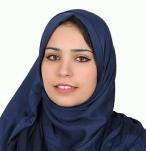 مصـمم جرافيـــك
00212600000000
2014
2015
اسم الجامعة – اسم المدرسة العليا – اسم الثانوية
الشعبة أو مجال التخصص
المؤهلات التعليمية
info@Bestfreecv.com
www.Bestfreecv.com
2014
2015
المملكة المغربية ,الرباط
2014
2015
خبـرات العمـل
اسم الجامعة – اسم المدرسة العليا – اسم الثانوية
الشعبة أو مجال التخصص
28 سنة, أعزب
مهتم بمجال الجرافيك وتصميم واجهات المواقع وكذلك التصوير, وفي تطور مستمر بفضل الله. قررت إنشاء هذا الموقع ليكون موقع لمساعدة كل من لم يمكن بإنشاء سيرة ذاتية بمفرده. مهتم بمجال الجرافيك وتصميم واجهات  مهتم بمجال الجرافيك وتصميم واجهات المواقع وكذلك التصوير, وفي تطور مستمر بفضل الله. قررت إنشاء هذا الموقع ليكون موقع لمساعدة كل من لم يمكن بإنشاء سيرة ذاتية بمفرده. مهتم بمجال الجرافيك وتصميم واجهات ليكون موقع لمساعدة كل من لم يمكن بإنشاء سيرة ذاتية بمفرده. مهتم بمجال الجرافيك وتصميم واجهات
اسم الجامعة – اسم المدرسة العليا – اسم الثانوية
الشعبة أو مجال التخصص
|إسم الشركة / شهر 2017 – شهر 2017
مصمم جرافيك: وصف بعض المهام التي كنت تنجزها في هذا المنصب.
أيضا النتائج التي حققتها.
أيضا النتائج التي حققتها.
المهــارات
25-11-2018
مشروع ,,,,,,, : ,,,,,,,,,,,,,,,,,,,,,,,,,,,,,,,
|إسم الشركة / شهر 2017 – شهر 2017
مصمم جرافيك: وصف بعض المهام التي كنت تنجزها في هذا المنصب.
أيضا النتائج التي حققتها.
أيضا النتائج التي حققتها.
الإنجـازات
Photoshop
Sony Vegas
Html / CSS
Ms office
illustrator
25-11-2018
مشروع ,,,,,,, :,,,,,,,,,,,,,,,,,,,,,,,,,,,,,,,
|إسم الشركة / شهر 2017 – شهر 2017
مصمم جرافيك: وصف بعض المهام التي كنت تنجزها في هذا المنصب.
أيضا النتائج التي حققتها.
أيضا النتائج التي حققتها.
التواصل
التواصل
التواصل
روح الفريق
التواصل
الإهتمامـات والهوايـات
اللغــات
الروسية
الإسبانية
الفرنسية
الإنجليزية
العربية
[Speaker Notes: جميع الحقوق محفوظة لموقع
www.BestFreeCv.Com]
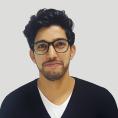 مهتم بمجال الجرافيك وتصميم واجهات المواقع وكذلك التصوير, وفي تطور مستمر بفضل الله. قررت إنشاء هذا الموقع ليكون موقع لمساعدة كل من لم يمكن بإنشاء سيرة ذاتية بمفرده. مهتم بمجال الجرافيك وتصميم واجهات
مصـمم جرافيـــك
00212600000000
اسم الجامعة – اسم المدرسة العليا – اسم الثانوية
الشعبة أو مجال التخصص
2014
2015
info@Bestfreecv.com
www.Bestfreecv.com
2014
2015
المملكة المغربية ,الرباط
2014
2015
المؤهلات التعليمية
التواصل
روح الفريق
سهولة التكيف
اسم الجامعة – اسم المدرسة العليا – اسم الثانوية
الشعبة أو مجال التخصص
28 سنة, أعزب
فوتوشوب
إليستراتور
فلاش
اسم الجامعة – اسم المدرسة العليا – اسم الثانوية
الشعبة أو مجال التخصص
العربيـة
الإنجليزيـة
الفرنسيـة
خبـرات العمـل
يوسف عثمان باحلى
وورد
إكسيل
باور باونت
|إسم الشركة / شهر 2017 – شهر 2017
مصمم جرافيك: وصف بعض المهام التي كنت تنجزها في هذا المنصب.
أيضا النتائج التي حققتها.
أيضا النتائج التي حققتها.
المهــارات
اللغـات
|إسم الشركة / شهر 2017 – شهر 2017
مصمم جرافيك: وصف بعض المهام التي كنت تنجزها في هذا المنصب.
أيضا النتائج التي حققتها.
أيضا النتائج التي حققتها.
الإهتمامـات والهوايـات
الإنجـازات
25-11-2018
مشروع ,,,,,,, : ,,,,,,,,,,,,,,,,,,,,,,,,,,,,,,,,,,,,,,,,,,,,,,,,
[Speaker Notes: جميع الحقوق محفوظة لموقع  www.bestfreecv.com]
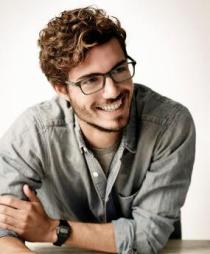 يوسف عثمان باحلى
مصـمم جرافيـــك
00212600000000
2014
2015
اسم الجامعة – اسم المدرسة العليا – اسم الثانوية
الشعبة أو مجال التخصص
مهتم بمجال الجرافيك وتصميم واجهات المواقع وكذلك التصوير, وفي تطور مستمر بفضل الله. قررت إنشاء هذا الموقع ليكون موقع لمساعدة كل من لم يمكن بإنشاء سيرة ذاتية بمفرده. مهتم بمجال الجرافيك وتصميم واجهات  مهتم بمجال الجرافيك وتصميم واجهات المواقع وكذلك التصوير, وفي تطور مستمر بفضل الله. قررت إنشاء هذا الموقع ليكون موقع لمساعدة كل من لم يمكن بإنشاء سيرة ذاتية بمفرده.
info@Bestfreecv.com
www.Bestfreecv.com
2014
2015
المملكة المغربية ,الرباط
2014
2015
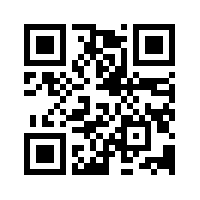 خبـرات العمـل
المؤهلات التعليمية
28 سنة, أعزب
|إسم الشركة / شهر 2017 – شهر 2017
مصمم جرافيك: وصف بعض المهام التي كنت تنجزها في هذا المنصب.
أيضا النتائج التي حققتها.
أيضا النتائج التي حققتها.
اسم الجامعة – اسم المدرسة العليا – اسم الثانوية
الشعبة أو مجال التخصص
اسم الجامعة – اسم المدرسة العليا – اسم الثانوية
الشعبة أو مجال التخصص
MS WORD
|إسم الشركة / شهر 2017 – شهر 2017
مصمم جرافيك: وصف بعض المهام التي كنت تنجزها في هذا المنصب.
أيضا النتائج التي حققتها.
أيضا النتائج التي حققتها.
PHOTOSHOP
POWERPOINT
INDESIGN
ILLUSTATOR
اللغــات
المهــارات
25-11-2018
مشروع ,,,,,,, : ,,,,,,,,,,,,,,,,,,, ,,,,,,,, ,,,,,,,, ,,,,,,,, ,,,,,,,, ,,,,,,,, ,,,,,,,, ,,,,,,,, ,,,,,,,,
25-11-2018
مشروع ,,,,,,, : ,,,,,,,,,,,,,,,,,,, ,,,,,,,, ,,,,,,,, ,,,,,,,, ,,,,,,,, ,,,,,,,, ,,,,,,,, ,,,,,,,, ,,,,,,,,
العربية
الإنجـازات
الإهتمامـات والهوايـات
الإنجليزية
الفرنسية
الإسبانية
الألمانية
[Speaker Notes: جميع الحقوق محفوظة لموقع
www.BestFreeCv.Com]
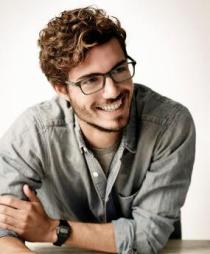 يوسف عثمان باحلى
مصـمم جرافيـــك
00212600000000
2014
2015
اسم الجامعة – اسم المدرسة العليا – اسم الثانوية
الشعبة أو مجال التخصص
مهتم بمجال الجرافيك وتصميم واجهات المواقع وكذلك التصوير, وفي تطور مستمر بفضل الله. قررت إنشاء هذا الموقع ليكون موقع لمساعدة كل من لم يمكن بإنشاء سيرة ذاتية بمفرده. مهتم بمجال الجرافيك وتصميم واجهات  مهتم بمجال الجرافيك وتصميم واجهات المواقع وكذلك التصوير, وفي تطور مستمر بفضل الله. قررت إنشاء هذا الموقع ليكون موقع لمساعدة كل من لم يمكن بإنشاء سيرة ذاتية بمفرده.
info@Bestfreecv.com
www.Bestfreecv.com
2014
2015
المملكة المغربية ,الرباط
2014
2015
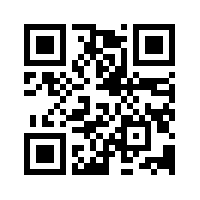 خبـرات العمـل
المؤهلات التعليمية
28 سنة, أعزب
|إسم الشركة / شهر 2017 – شهر 2017
مصمم جرافيك: وصف بعض المهام التي كنت تنجزها في هذا المنصب.
أيضا النتائج التي حققتها.
أيضا النتائج التي حققتها.
اسم الجامعة – اسم المدرسة العليا – اسم الثانوية
الشعبة أو مجال التخصص
اسم الجامعة – اسم المدرسة العليا – اسم الثانوية
الشعبة أو مجال التخصص
MS WORD
|إسم الشركة / شهر 2017 – شهر 2017
مصمم جرافيك: وصف بعض المهام التي كنت تنجزها في هذا المنصب.
أيضا النتائج التي حققتها.
أيضا النتائج التي حققتها.
PHOTOSHOP
POWERPOINT
INDESIGN
ILLUSTATOR
اللغــات
المهــارات
25-11-2018
مشروع ,,,,,,, : ,,,,,,,,,,,,,,,,,,, ,,,,,,,, ,,,,,,,, ,,,,,,,, ,,,,,,,, ,,,,,,,, ,,,,,,,, ,,,,,,,, ,,,,,,,,
25-11-2018
مشروع ,,,,,,, : ,,,,,,,,,,,,,,,,,,, ,,,,,,,, ,,,,,,,, ,,,,,,,, ,,,,,,,, ,,,,,,,, ,,,,,,,, ,,,,,,,, ,,,,,,,,
العربية
الإنجـازات
الإهتمامـات والهوايـات
الإنجليزية
الفرنسية
الإسبانية
الألمانية
[Speaker Notes: جميع الحقوق محفوظة لموقع
www.BestFreeCv.Com]
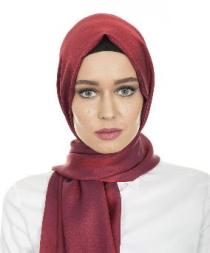 ليلى سيد علي
مصـممة جرافيـــك
00212600000000
2014
2015
اسم الجامعة – اسم المدرسة العليا – اسم الثانوية
الشعبة أو مجال التخصص
مهتم بمجال الجرافيك وتصميم واجهات المواقع وكذلك التصوير, وفي تطور مستمر بفضل الله. قررت إنشاء هذا الموقع ليكون موقع لمساعدة كل من لم يمكن بإنشاء سيرة ذاتية بمفرده. مهتم بمجال الجرافيك وتصميم واجهات  مهتم بمجال الجرافيك وتصميم واجهات المواقع وكذلك التصوير, وفي تطور مستمر بفضل الله. قررت إنشاء هذا الموقع ليكون موقع لمساعدة كل من لم يمكن بإنشاء سيرة ذاتية بمفرده.
info@Bestfreecv.com
www.Bestfreecv.com
2014
2015
المملكة المغربية ,الرباط
2014
2015
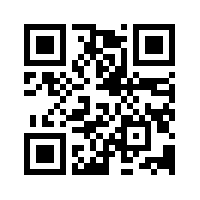 خبـرات العمـل
المؤهلات التعليمية
28 سنة, أعزب
|إسم الشركة / شهر 2017 – شهر 2017
مصمم جرافيك: وصف بعض المهام التي كنت تنجزها في هذا المنصب.
أيضا النتائج التي حققتها.
أيضا النتائج التي حققتها.
اسم الجامعة – اسم المدرسة العليا – اسم الثانوية
الشعبة أو مجال التخصص
اسم الجامعة – اسم المدرسة العليا – اسم الثانوية
الشعبة أو مجال التخصص
MS WORD
|إسم الشركة / شهر 2017 – شهر 2017
مصمم جرافيك: وصف بعض المهام التي كنت تنجزها في هذا المنصب.
أيضا النتائج التي حققتها.
أيضا النتائج التي حققتها.
PHOTOSHOP
POWERPOINT
INDESIGN
ILLUSTATOR
اللغــات
المهــارات
25-11-2018
مشروع ,,,,,,, : ,,,,,,,,,,,,,,,,,,, ,,,,,,,, ,,,,,,,, ,,,,,,,, ,,,,,,,, ,,,,,,,, ,,,,,,,, ,,,,,,,, ,,,,,,,,
25-11-2018
مشروع ,,,,,,, : ,,,,,,,,,,,,,,,,,,, ,,,,,,,, ,,,,,,,, ,,,,,,,, ,,,,,,,, ,,,,,,,, ,,,,,,,, ,,,,,,,, ,,,,,,,,
العربية
الإنجـازات
الإهتمامـات والهوايـات
الإنجليزية
الفرنسية
الإسبانية
الألمانية
[Speaker Notes: جميع الحقوق محفوظة لموقع
www.BestFreeCv.Com]
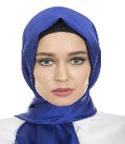 ليلى عثمان باحلى
00212600000000
مصـممة جرافيـــك
2014
2015
اسم الجامعة – اسم المدرسة العليا – اسم الثانوية
الشعبة أو مجال التخصص
info@Bestfreecv.com
المؤهلات التعليمية
www.Bestfreecv.com
2014
2015
المملكة العربية السعودية ,جدة
2014
2015
اسم الجامعة – اسم المدرسة العليا – اسم الثانوية
الشعبة أو مجال التخصص
28 سنة, عازبة
خبـرات العمـل
اسم الجامعة – اسم المدرسة العليا – اسم الثانوية
الشعبة أو مجال التخصص
مهتمة بمجال الجرافيك وتصميم واجهات المواقع وكذلك التصوير, وفي تطور مستمر بفضل الله. قررت إنشاء هذا الموقع ليكون موقع لمساعدة كل من لم يمكن بإنشاء سيرة ذاتية بمفرده. مهتم بمجال الجرافيك وتصميم واجهات  مهتم بمجال الجرافيك وتصميم واجهات المواقع وكذلك التصوير, وفي تطور مستمر بفضل الله. قررت إنشاء هذا الموقع ليكون موقع لمساعدة كل من لم يمكن بإنشاء سيرة ذاتية بمفرده. مهتم بمجال الجرافيك وتصميم واجهات ليكون موقع لمساعدة كل من لم يمكن بإنشاء سيرة ذاتية بمفرده. مهتم بمجال الجرافيك وتصميم واجهات
|إسم الشركة / شهر 2017 – شهر 2017
مصممة جرافيك: وصف بعض المهام التي كنت تنجزها في هذا المنصب.
أيضا النتائج التي حققتها.
أيضا النتائج التي حققتها.
25-11-2018
مشروع ,,,,,,, : ,,,,,,,,,,,,,,,,,,,,,,,,,,,,,,,
|إسم الشركة / شهر 2017 – شهر 2017
مصممة جرافيك: وصف بعض المهام التي كنت تنجزها في هذا المنصب.
أيضا النتائج التي حققتها.
أيضا النتائج التي حققتها.
المهــارات
اللغــات
الإنجـازات
Ms Excel
العربية
25-11-2018
مشروع ,,,,,,, :,,,,,,,,,,,,,,,,,,,,,,,,,,,,,,,
Ms Word
الإنجليزية
Ms 
Powerpoint
Indesign
|إسم الشركة / شهر 2017 – شهر 2017
مصممة جرافيك: وصف بعض المهام التي كنت تنجزها في هذا المنصب.
أيضا النتائج التي حققتها.
أيضا النتائج التي حققتها.
الفرنسية
Photoshop
Illustrator
الإهتمامـات والهوايـات
[Speaker Notes: جميع الحقوق محفوظة لموقع
www.BestFreeCv.Com]
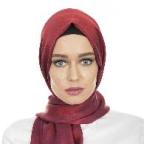 ليلى عثمان باحلى
00212600000000
مصـممة جرافيـــك
2014
2015
اسم الجامعة – اسم المدرسة العليا – اسم الثانوية
الشعبة أو مجال التخصص
info@Bestfreecv.com
المؤهلات التعليمية
www.Bestfreecv.com
2014
2015
المملكة المغربية ,الرباط
2014
2015
اسم الجامعة – اسم المدرسة العليا – اسم الثانوية
الشعبة أو مجال التخصص
28 سنة, أعزب
خبـرات العمـل
اسم الجامعة – اسم المدرسة العليا – اسم الثانوية
الشعبة أو مجال التخصص
مهتم بمجال الجرافيك وتصميم واجهات المواقع وكذلك التصوير, وفي تطور مستمر بفضل الله. قررت إنشاء هذا الموقع ليكون موقع لمساعدة كل من لم يمكن بإنشاء سيرة ذاتية بمفرده. مهتم بمجال الجرافيك وتصميم واجهات  مهتم بمجال الجرافيك وتصميم واجهات المواقع وكذلك التصوير, وفي تطور مستمر بفضل الله. قررت إنشاء هذا الموقع ليكون موقع لمساعدة كل من لم يمكن بإنشاء سيرة ذاتية بمفرده. مهتم بمجال الجرافيك وتصميم واجهات ليكون موقع لمساعدة كل من لم يمكن بإنشاء سيرة ذاتية بمفرده. مهتم بمجال الجرافيك وتصميم واجهات
|إسم الشركة / شهر 2017 – شهر 2017
مصمم جرافيك: وصف بعض المهام التي كنت تنجزها في هذا المنصب.
أيضا النتائج التي حققتها.
أيضا النتائج التي حققتها.
25-11-2018
مشروع ,,,,,,, : ,,,,,,,,,,,,,,,,,,,,,,,,,,,,,,,
|إسم الشركة / شهر 2017 – شهر 2017
مصمم جرافيك: وصف بعض المهام التي كنت تنجزها في هذا المنصب.
أيضا النتائج التي حققتها.
أيضا النتائج التي حققتها.
المهــارات
اللغــات
الإنجـازات
Ms Excel
العربية
25-11-2018
مشروع ,,,,,,, :,,,,,,,,,,,,,,,,,,,,,,,,,,,,,,,
Ms Word
الإنجليزية
Ms 
Powerpoint
Indesign
|إسم الشركة / شهر 2017 – شهر 2017
مصمم جرافيك: وصف بعض المهام التي كنت تنجزها في هذا المنصب.
أيضا النتائج التي حققتها.
أيضا النتائج التي حققتها.
الفرنسية
Photoshop
Illustrator
الإهتمامـات والهوايـات
[Speaker Notes: جميع الحقوق محفوظة لموقع
www.BestFreeCv.Com]
المؤهلات التعليمية
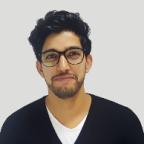 00212600000000
2014
2015
اسم الجامعة – اسم المدرسة العليا – اسم الثانوية
الشعبة أو مجال التخصص
info@Bestfreecv.com
www.Bestfreecv.com
2014
2015
المملكة المغربية ,الرباط
2014
2015
عثمان باحلى
خبـرات العمـل
مصـمم جرافيـــك
اسم الجامعة – اسم المدرسة العليا – اسم الثانوية
الشعبة أو مجال التخصص
28 سنة, أعزب
اسم الجامعة – اسم المدرسة العليا – اسم الثانوية
الشعبة أو مجال التخصص
MS WORD
PHOTOSHOP
مهتم بمجال الجرافيك وتصميم واجهات المواقع وكذلك التصوير, وفي تطور مستمر بفضل الله. قررت إنشاء هذا الموقع ليكون موقع لمساعدة كل من لم يمكن بإنشاء سيرة ذاتية بمفرده. مهتم بمجال الجرافيك وتصميم واجهات  مهتم بمجال الجرافيك وتصميم واجهات المواقع وكذلك التصوير, وفي تطور مستمر بفضل الله. قررت إنشاء هذا الموقع ليكون موقع لمساعدة كل من لم يمكن بإنشاء سيرة ذاتية بمفرده. مهتم بمجال الجرافيك وتصميم واجهات ليكون موقع لمساعدة كل من لم يمكن بإنشاء سيرة ذاتية بمفرده. مهتم بمجال الجرافيك وتصميم واجهات
POWERPOINT
INDESIGN
ILLUSTATOR
|إسم الشركة / شهر 2017 – شهر 2017
مصمم جرافيك: وصف بعض المهام التي كنت تنجزها في هذا المنصب.
أيضا النتائج التي حققتها.
أيضا النتائج التي حققتها.
اللغــات
المهــارات
العربية
25-11-2018
مشروع ,,,,,,, :,,,,,,,,,,,,,,,,,,,,,,,,,,,,,,,
25-11-2018
مشروع ,,,,,,, : ,,,,,,,,,,,,,,,,,,,,,,,,,,,,,,,
|إسم الشركة / شهر 2017 – شهر 2017
مصمم جرافيك: وصف بعض المهام التي كنت تنجزها في هذا المنصب.
أيضا النتائج التي حققتها.
أيضا النتائج التي حققتها.
الإنجليزية
الفرنسية
الألمانية
الإهتمامـات والهوايـات
|إسم الشركة / شهر 2017 – شهر 2017
مصمم جرافيك: وصف بعض المهام التي كنت تنجزها في هذا المنصب.
أيضا النتائج التي حققتها.
أيضا النتائج التي حققتها.
الإسبانية
|إسم الشركة / شهر 2017 – شهر 2017
مصمم جرافيك: وصف بعض المهام التي كنت تنجزها في هذا المنصب.
أيضا النتائج التي حققتها.
أيضا النتائج التي حققتها.
الإنجـازات
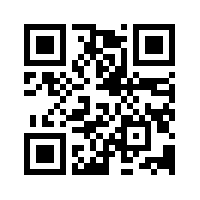 [Speaker Notes: جميع الحقوق محفوظة لموقع
www.BestFreeCv.Com]
فاطمة الزهراء باحلى
مصـممة جرافيـــك
السعودية ,جدة
0015400000000
info@Bestfreecv.com
مهتمة بمجال الجرافيك وتصميم واجهات المواقع وكذلك التصوير, وفي تطور مستمر بفضل الله. قررت إنشاء هذا الموقع ليكون موقع لمساعدة كل من لم يتمكن من إنشاء سيرة ذاتية بمفرده. مهتمة بمجال الجرافيك وتصميم واجهات المواقع وكذلك التصوير, وفي تطور مستمر بفضل الله. قررت إنشاء هذا الموقع ليكون موقع لمساعدة كل من لم يتمكن من إنشاء سيرة ذاتية بمفرده.
خبـرات العمـل
المهــارات
28 سنة, عازبة
إسم الشركة
مصمم جرافيك: وصف بعض المهام التي كنت تنجزها في المنصب الموكل لك
أيضا النتائج التي حققتها.
أيضا النتائج التي حققتها.
إسم الشركة
مصمم جرافيك: وصف بعض المهام التي كنت تنجزها في المنصب الموكل لك
أيضا النتائج التي حققتها.
أيضا النتائج التي حققتها.
أوبي فوتوشوب

أدوبي إليستراتور

أدوبي بريمير
2020 – 2019
2020 – 2019
مايكروسوفت وورد

مايكروسوفت إكسيل

مايكروسوفت بوربوينت
إسم الشركة
مصمم جرافيك: وصف بعض المهام التي كنت تنجزها في المنصب الموكل لك
أيضا النتائج التي حققتها.
أيضا النتائج التي حققتها.
2020 – 2019
التواصل

روح الفريق

سهولة التكيف
اللغـات
المؤهلات التعليمية
إسم الكلية أو المدرسة العليا أو المعهد, قم بتغيير هذا النص
الدبلوم المحصل عليه وكذلك التخصص: قم بتغيير هذا النص بمعلوماتك الصحيحة
إسم الكلية أو المدرسة العليا أو المعهد, قم بتغيير هذا النص
الدبلوم المحصل عليه وكذلك التخصص: قم بتغيير هذا النص بمعلوماتك الصحيحة
2020 – 2019
2020 – 2019
العربية

الإنجليزية

الفرنسية
إسم الكلية أو المدرسة العليا أو المعهد, قم بتغيير هذا النص
الدبلوم المحصل عليه وكذلك التخصص: قم بتغيير هذا النص بمعلوماتك الصحيحة
2020 – 2019
الإهتمامـات والهوايـات
إسم المشروع
وصف المشروع الذي أنجزته أو شاركت فيه سواءا في العمل أو أيام الدراسة السابقة
2020 – 2019
الإنجـازات
[Speaker Notes: جميع الحقوق محفوظة لموقع
www.BestFreeCv.Com]
يوسف باحلى
مصـمم جرافيـــك
السعودية ,جدة
مهتمة بمجال الجرافيك وتصميم واجهات المواقع وكذلك التصوير, وفي تطور مستمر بفضل الله. قررت إنشاء هذا الموقع ليكون موقع لمساعدة كل من لم يتمكن من إنشاء سيرة ذاتية بمفرده. مهتمة بمجال الجرافيك وتصميم واجهات المواقع وكذلك التصوير, وفي تطور مستمر بفضل الله. قررت إنشاء هذا الموقع ليكون موقع لمساعدة كل من لم يتمكن من إنشاء سيرة ذاتية بمفرده.
0015400000000
info@Bestfreecv.com
خبـرات العمـل
المهــارات
28 سنة, عازب
إسم الشركة
مصمم جرافيك: وصف بعض المهام التي كنت تنجزها في المنصب الموكل لك
أيضا النتائج التي حققتها.
أيضا النتائج التي حققتها.
إسم الشركة
مصمم جرافيك: وصف بعض المهام التي كنت تنجزها في المنصب الموكل لك
أيضا النتائج التي حققتها.
أيضا النتائج التي حققتها.
أوبي فوتوشوب

أدوبي إليستراتور

أدوبي بريمير
2020 – 2019
2020 – 2019
مايكروسوفت وورد

مايكروسوفت إكسيل

مايكروسوفت بوربوينت
إسم الشركة
مصمم جرافيك: وصف بعض المهام التي كنت تنجزها في المنصب الموكل لك
أيضا النتائج التي حققتها.
أيضا النتائج التي حققتها.
2020 – 2019
التواصل

روح الفريق

سهولة التكيف
اللغـات
المؤهلات التعليمية
إسم الكلية أو المدرسة العليا أو المعهد, قم بتغيير هذا النص
الدبلوم المحصل عليه وكذلك التخصص: قم بتغيير هذا النص بمعلوماتك الصحيحة
إسم الكلية أو المدرسة العليا أو المعهد, قم بتغيير هذا النص
الدبلوم المحصل عليه وكذلك التخصص: قم بتغيير هذا النص بمعلوماتك الصحيحة
2020 – 2019
2020 – 2019
العربية

الإنجليزية

الفرنسية
إسم الكلية أو المدرسة العليا أو المعهد, قم بتغيير هذا النص
الدبلوم المحصل عليه وكذلك التخصص: قم بتغيير هذا النص بمعلوماتك الصحيحة
2020 – 2019
الإهتمامـات والهوايـات
إسم المشروع
وصف المشروع الذي أنجزته أو شاركت فيه سواءا في العمل أو أيام الدراسة السابقة
2020 – 2019
الإنجـازات
[Speaker Notes: جميع الحقوق محفوظة لموقع
www.BestFreeCv.Com]
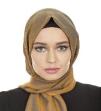 باحلــى رجــاء - مصـممة جرافيـــك
مهتمة بمجال الجرافيك وتصميم واجهات المواقع وكذلك التصوير, وفي تطور مستمر بفضل الله. قررت إنشاء هذا الموقع ليكون موقع لمساعدة كل من لم يمكن بإنشاء سيرة ذاتية بمفرده.
المؤهلات العلميـة
المعازيز, المغرب


00212601020304


Bahla.works@gmail.com
المعلومات الشخصية
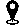 2014-2017
كلية العلوم القانونية والاقتصادية والاجتماعية - أكدال  
إجـازة فـي الإقتصـاد
2012-2014
المعهـد المتخصـص للعلـوم التطبيقيـة
دبلـوم متخصـص في الطبـع المعلوماتـي
 2011-2012
ثانويـة المختـار السوسـي المعازيـز
بكالوريا في علوم الحياة والأرض
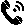 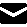 المهارات الشخصية
مهـارة 2
مهـارة 1
مهـارة 3
مهـارة 4
مهـارة 5
مهـارة 6
مهـارة 7
مهـارة 8
الخبـرات العمـليـة
شهر 2017 – شهر 2017 | إسم الشركة
مصمم جرافيك: وصف بعض المهام التي كنت تنجزها في هذا المنصب.
 -أيضا النتائج التي حققتها.
 -أيضا النتائج التي حققتها.

شهر 2017 – شهر 2017 | إسم الشركة
مصمم جرافيك: وصف بعض المهام التي كنت تنجزها في هذا المنصب.
 -أيضا النتائج التي حققتها.
 -أيضا النتائج التي حققتها.

شهر 2017 – شهر 2017 | إسم الشركة
مصمم جرافيك: وصف بعض المهام التي كنت تنجزها في هذا المنصب.
 -أيضا النتائج التي حققتها.
 -أيضا النتائج التي حققتها.
اللغـات
العربيـة : 
الإنجليزيـة :
الفرنسيـة :
الهوايـات
القراءة
الرياضـة
السفــر
الأنترنـت
الإنجـازات
25-11-2018
مشروع ,,,,,,, : ,,,,,,,,,,,,,,,,,,,,,,,,,,,,,,,,,,,,,,,,,,,,,,,,,,,,,,,,,,,,,,,,,,,,,,,,,,,,,,,,,,,,,,,,,,,,,,,,,,,,,,,,,,
[Speaker Notes: جميع الحقوق محفوظة لموقع  www.bestfreecv.com]
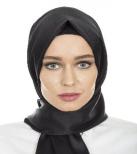 راشــدي نرجــس
+2126-00-00-00-00
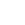 Bahla.works@gmail.com
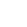 22 سنة, عازب
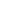 سلا,المغرب
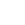 مصـمم جرافيـــك
مهتم بمجال الجرافيك وتصميم واجهات المواقع وكذلك التصوير, وفي تطور مستمر بفضل الله. قررت إنشاء هذا الموقع ليكون موقع لمساعدة كل من لم يمكن بإنشاء سيرة ذاتية بمفرده.
خبـرات العمـل
شهر 2017 – شهر 2017 | إسم الشركة
مصمم جرافيك: وصف بعض المهام التي كنت تنجزها في هذا المنصب.
 -أيضا النتائج التي حققتها.
 -أيضا النتائج التي حققتها.


شهر 2017 – شهر 2017 | إسم الشركة
مصمم جرافيك: وصف بعض المهام التي كنت تنجزها في هذا المنصب.
 -أيضا النتائج التي حققتها.
 -أيضا النتائج التي حققتها.


شهر 2017 – شهر 2017 | إسم الشركة
مصمم جرافيك: وصف بعض المهام التي كنت تنجزها في هذا المنصب.
 -أيضا النتائج التي حققتها.
 -أيضا النتائج التي حققتها.
المهارات الشخصية
مهـارة 2
مهـارة 1
مهـارة 3
مهـارة 4
مهـارة 5
مهـارة 6
مهـارة 7
مهـارة 8
اللغـات
المؤهلات التعليمية
العربيـة
الإنجليزيـة
الفرنسيـة
2014-2017: كلية العلوم القانونية والاقتصادية والاجتماعية - أكدال  
إجـازة فـي الإقتصـاد

2012-2014: المعهـد المتخصـص للعلـوم التطبيقيـة
دبلـوم متخصـص في الطبـع المعلوماتـي

 2011-2012: ثانويـة المختـار السوسـي المعازيـز
بكالوريا في علوم الحياة والأرض
الإهتمامـات والهوايـات
[Speaker Notes: جميع الحقوق محفوظة لموقع  www.bestfreecv.com]
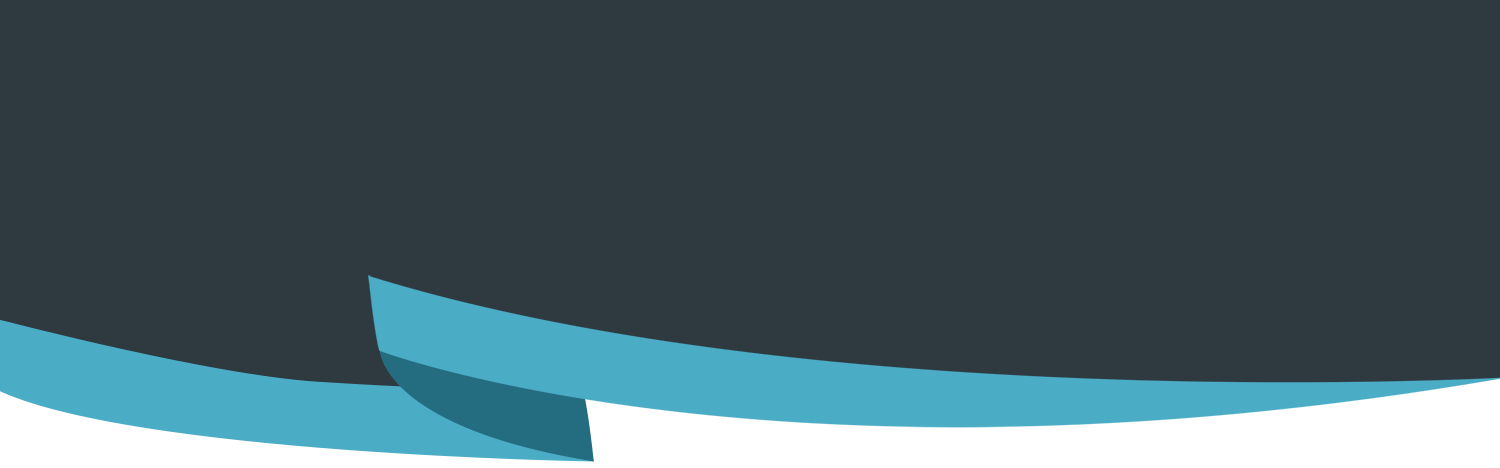 باحلــى يوســف
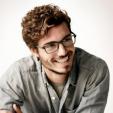 المعازيز, المغرب


00212600010203


Bahla.works@gmail.com
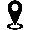 مصـمم جرافيـــك
مهتم بمجال الجرافيك وتصميم واجهات المواقع وكذلك التصوير, وفي تطور مستمر بفضل الله. قررت إنشاء هذا الموقع ليكون موقع لمساعدة كل من لم يمكن بإنشاء سيرة ذاتية بمفرده.
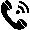 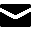 خبـرات العمـل
المهارات الشخصية
شهر 2017 – شهر 2017 | إسم الشركة
مصمم جرافيك: وصف بعض المهام التي كنت تنجزها في هذا المنصب.
 -أيضا النتائج التي حققتها.
 -أيضا النتائج التي حققتها.


شهر 2017 – شهر 2017 | إسم الشركة
مصمم جرافيك: وصف بعض المهام التي كنت تنجزها في هذا المنصب.
 -أيضا النتائج التي حققتها.
 -أيضا النتائج التي حققتها.


شهر 2017 – شهر 2017 | إسم الشركة
مصمم جرافيك: وصف بعض المهام التي كنت تنجزها في هذا المنصب.
 -أيضا النتائج التي حققتها.
 -أيضا النتائج التي حققتها.
مهـارة 1
مهـارة 2
مهـارة 3
مهـارة 4
مهـارة 5
مهـارة 6
مهـارة 7
مهـارة 8
المهارات المهنية
ADOBE PHOTOSHOP
80%
ADOBE ILLUSTATOR
90%
المؤهلات التعليمية
MICROSOFT OFFICE
70%
2014-2017: كلية العلوم القانونية والاقتصادية والاجتماعية - أكدال  
إجـازة فـي الإقتصـاد

2012-2014: المعهـد المتخصـص للعلـوم التطبيقيـة
دبلـوم متخصـص في الطبـع المعلوماتـي

 2011-2012: ثانويـة المختـار السوسـي المعازيـز
بكالوريا في علوم الحياة والأرض
3D MAX
70%
اللغـات
العربيـة
90%
الإنجليزيـة
80%
الإهتمامـات والهوايـات
الفرنسيـة
85%
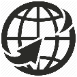 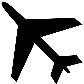 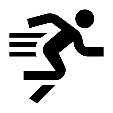 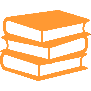 الرياضـة
الأنترنـت
السفــر
القراءة
[Speaker Notes: جميع الحقوق محفوظة لموقع  www.bestfreecv.com]
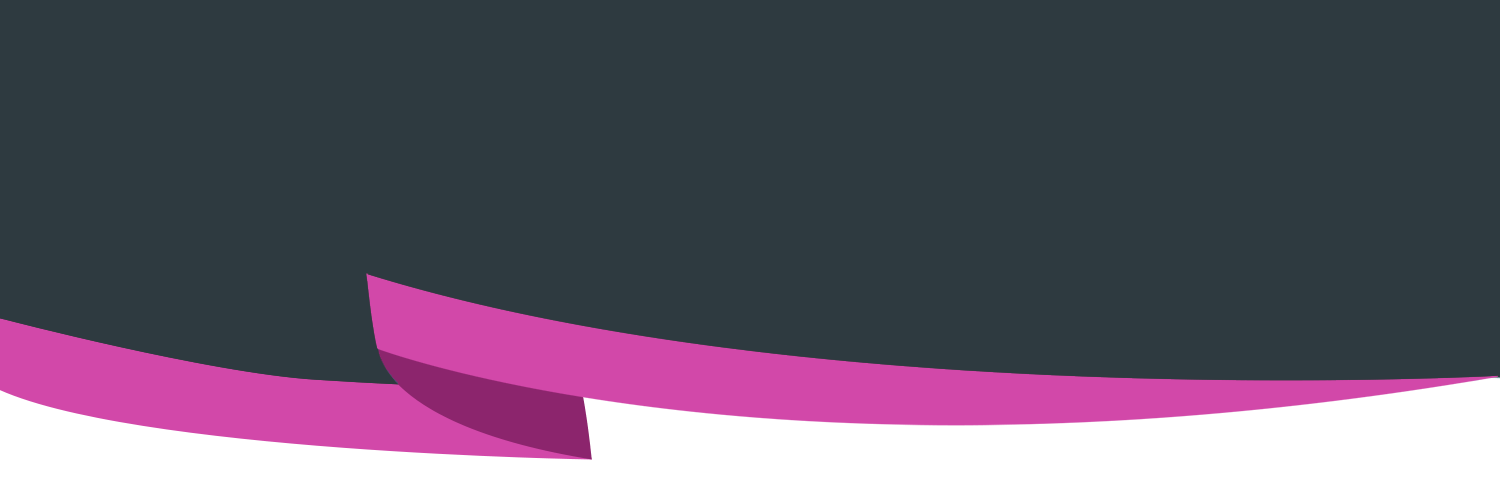 باحلــى رجــاء
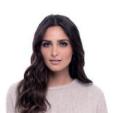 المعازيز, المغرب


00212600010203


Bahla.works@gmail.com
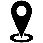 مصـمم جرافيـــك
مهتم بمجال الجرافيك وتصميم واجهات المواقع وكذلك التصوير, وفي تطور مستمر بفضل الله. قررت إنشاء هذا الموقع ليكون موقع لمساعدة كل من لم يمكن بإنشاء سيرة ذاتية بمفرده.
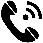 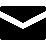 خبـرات العمـل
المهارات الشخصية
شهر 2017 – شهر 2017 | إسم الشركة
مصمم جرافيك: وصف بعض المهام التي كنت تنجزها في هذا المنصب.
 -أيضا النتائج التي حققتها.
 -أيضا النتائج التي حققتها.


شهر 2017 – شهر 2017 | إسم الشركة
مصمم جرافيك: وصف بعض المهام التي كنت تنجزها في هذا المنصب.
 -أيضا النتائج التي حققتها.
 -أيضا النتائج التي حققتها.


شهر 2017 – شهر 2017 | إسم الشركة
مصمم جرافيك: وصف بعض المهام التي كنت تنجزها في هذا المنصب.
 -أيضا النتائج التي حققتها.
 -أيضا النتائج التي حققتها.
مهـارة 1
مهـارة 2
مهـارة 3
مهـارة 4
مهـارة 5
مهـارة 6
مهـارة 7
مهـارة 8
المهارات المهنية
ADOBE PHOTOSHOP
80%
ADOBE ILLUSTATOR
90%
المؤهلات التعليمية
MICROSOFT OFFICE
70%
2014-2017: كلية العلوم القانونية والاقتصادية والاجتماعية - أكدال  
إجـازة فـي الإقتصـاد

2012-2014: المعهـد المتخصـص للعلـوم التطبيقيـة
دبلـوم متخصـص في الطبـع المعلوماتـي

 2011-2012: ثانويـة المختـار السوسـي المعازيـز
بكالوريا في علوم الحياة والأرض
3D MAX
70%
اللغـات
العربيـة
90%
الإنجليزيـة
80%
الإهتمامـات والهوايـات
الفرنسيـة
85%
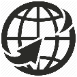 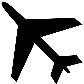 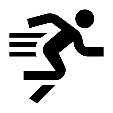 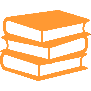 الرياضـة
الأنترنـت
السفــر
القراءة
[Speaker Notes: جميع الحقوق محفوظة لموقع  www.bestfreecv.com]
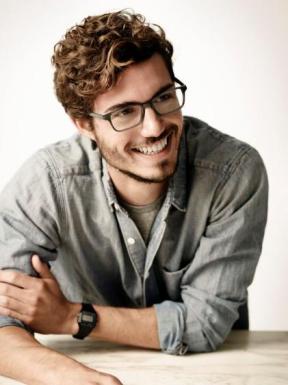 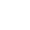 +2126-00-00-00-00
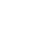 Bahla.works@gmail.com
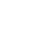 28 سنة, عازب
المعازيز,المغرب
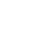 مصـمم جرافيـــك
مهتم بمجال الجرافيك وتصميم واجهات المواقع وكذلك التصوير, وفي تطور مستمر بفضل الله. قررت إنشاء هذا الموقع ليكون موقع لمساعدة كل من لم يمكن بإنشاء سيرة ذاتية بمفرده.
المؤهلات التعليمية
2014-2017: كلية العلوم القانونية والاقتصادية والاجتماعية - أكدال  
إجـازة فـي الإقتصـاد

2012-2014: المعهـد المتخصـص للعلـوم التطبيقيـة
دبلـوم متخصـص في الطبـع المعلوماتـي

 2011-2012: ثانويـة المختـار السوسـي
بكالوريا في علوم الحياة والأرض
باحلــى يوســف
خبـرات العمـل
المهارات المهنية
شهر 2017 – شهر 2017 | إسم الشركة
مصمم جرافيك: وصف بعض المهام التي كنت تنجزها في هذا المنصب.
 -أيضا النتائج التي حققتها.
 -أيضا النتائج التي حققتها.

شهر 2017 – شهر 2017 | إسم الشركة
مصمم جرافيك: وصف بعض المهام التي كنت تنجزها في هذا المنصب.
 -أيضا النتائج التي حققتها.
 -أيضا النتائج التي حققتها.

شهر 2017 – شهر 2017 | إسم الشركة
مصمم جرافيك: وصف بعض المهام التي كنت تنجزها في هذا المنصب.
 -أيضا النتائج التي حققتها.
 -أيضا النتائج التي حققتها.
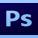 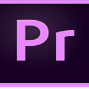 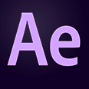 PREMIER
PHOTOSHOP
AFFTER EFFECT
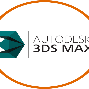 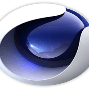 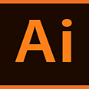 CINEMA 4D
3DS MAX
ILLUSTATOR
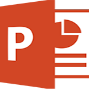 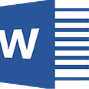 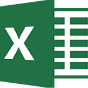 POWERPOINT
WORD
EXCEL
اللغات
العربية
الإنجليزية
الإهتمامـات والهوايـات
الفرنسية
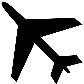 القراءة
السفر
الأنترنت
الرياضة
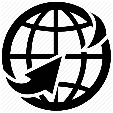 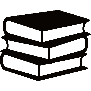 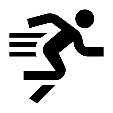 [Speaker Notes: جميع الحقوق محفوظة لموقع  www.bestfreecv.com]
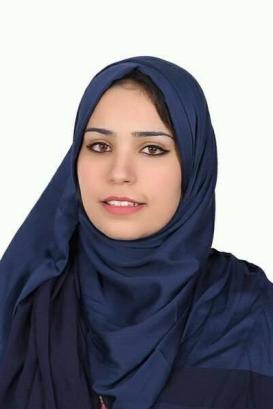 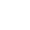 +2126-00-00-00-00
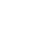 Bahla.works@gmail.com
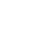 28 سنة, عازب
المعازيز,المغرب
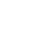 مصـمم جرافيـــك
مهتم بمجال الجرافيك وتصميم واجهات المواقع وكذلك التصوير, وفي تطور مستمر بفضل الله. قررت إنشاء هذا الموقع ليكون موقع لمساعدة كل من لم يمكن بإنشاء سيرة ذاتية بمفرده.
المؤهلات التعليمية
2014-2017: كلية العلوم القانونية والاقتصادية والاجتماعية - أكدال  
إجـازة فـي الإقتصـاد

2012-2014: المعهـد المتخصـص للعلـوم التطبيقيـة
دبلـوم متخصـص في الطبـع المعلوماتـي

 2011-2012: ثانويـة المختـار السوسـي
بكالوريا في علوم الحياة والأرض
باحلــى
رجــــاء
خبـرات العمـل
المهارات المهنية
شهر 2017 – شهر 2017 | إسم الشركة
مصمم جرافيك: وصف بعض المهام التي كنت تنجزها في هذا المنصب.
 -أيضا النتائج التي حققتها.
 -أيضا النتائج التي حققتها.

شهر 2017 – شهر 2017 | إسم الشركة
مصمم جرافيك: وصف بعض المهام التي كنت تنجزها في هذا المنصب.
 -أيضا النتائج التي حققتها.
 -أيضا النتائج التي حققتها.

شهر 2017 – شهر 2017 | إسم الشركة
مصمم جرافيك: وصف بعض المهام التي كنت تنجزها في هذا المنصب.
 -أيضا النتائج التي حققتها.
 -أيضا النتائج التي حققتها.
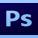 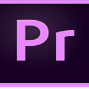 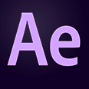 PREMIER
PHOTOSHOP
AFFTER EFFECT
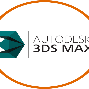 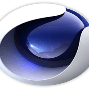 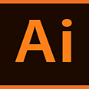 CINEMA 4D
3DS MAX
ILLUSTATOR
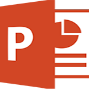 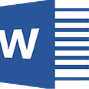 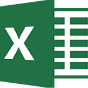 POWERPOINT
WORD
EXCEL
اللغات
العربية
الإنجليزية
الإهتمامـات والهوايـات
الفرنسية
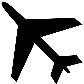 القراءة
السفر
الأنترنت
الرياضة
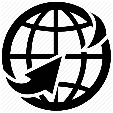 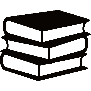 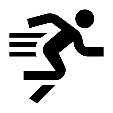 [Speaker Notes: جميع الحقوق محفوظة لموقع  www.bestfreecv.com]
يوسف باحلــى
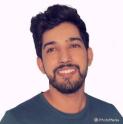 مصمم جرافيك
in
السعودية ,جدة
/bestfreecv
Contact@Bestfreecv.com
+212600000000
ملفي الشخصي
مهتم بمجال الجرافيك وتصميم واجهات المواقع وكذلك التصوير, وفي تطور مستمر بفضل الله. قررت إنشاء هذا الموقع ليكون موقع لمساعدة كل من لم يتمكن من إنشاء سيرة ذاتية بمفرده. مهتمة بمجال الجرافيك وتصميم واجهات المواقع وكذلك التصوير, وفي تطور مستمر بفضل الله. قررت إنشاء هذا الموقع ليكون موقع لمساعدة كل من لم يتمكن من إنشاء سيرة ذاتية
خبـرات العمـل
2020 – 2019 إسم المطعم / الفندق
شيف تخصص : وصف بعض المهام التي كنت تنجزها في المنصب الموكل لك (نص وهمي)
- أيضا النتائج التي حققتها - أيضا النتائج التي حققتها - أيضا النتائج التي حققتها
المؤهلات التعليمية
2020 – 2019  إسم الكلية أو المدرسة العليا أو المعهد, قم بتغيير النص
الدبلوم المحصل عليه وكذلك التخصص: قم بتغيير هذا النص بمعلوماتك الصحيحة
2020 – 2019  إسم الكلية أو المدرسة العليا أو المعهد, قم بتغيير النص
الدبلوم المحصل عليه وكذلك التخصص: قم بتغيير هذا النص بمعلوماتك الصحيحة
اللغـات
الفرنسية
العربية
الإنجليزية
المهــارات
المهارة 1
المهارة 1
المهارة 1
المهارة 1
المهارة 1
المهارة 1
[Speaker Notes: جميع الحقوق محفوظة لموقع
www.BestFreeCv.Com]
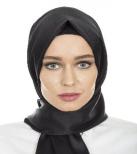 راشــدي نرجــس
+2126-00-00-00-00
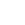 Bahla.works@gmail.com
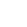 22 سنة, عازب
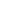 سلا,المغرب
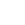 مصـمم جرافيـــك
مهتم بمجال الجرافيك وتصميم واجهات المواقع وكذلك التصوير, وفي تطور مستمر بفضل الله. قررت إنشاء هذا الموقع ليكون موقع لمساعدة كل من لم يمكن بإنشاء سيرة ذاتية بمفرده.
خبـرات العمـل
شهر 2017 – شهر 2017 | إسم الشركة
مصمم جرافيك: وصف بعض المهام التي كنت تنجزها في هذا المنصب.
 -أيضا النتائج التي حققتها.
 -أيضا النتائج التي حققتها.


شهر 2017 – شهر 2017 | إسم الشركة
مصمم جرافيك: وصف بعض المهام التي كنت تنجزها في هذا المنصب.
 -أيضا النتائج التي حققتها.
 -أيضا النتائج التي حققتها.


شهر 2017 – شهر 2017 | إسم الشركة
مصمم جرافيك: وصف بعض المهام التي كنت تنجزها في هذا المنصب.
 -أيضا النتائج التي حققتها.
 -أيضا النتائج التي حققتها.
المهارات الشخصية
مهـارة 2
مهـارة 1
مهـارة 3
مهـارة 4
مهـارة 5
مهـارة 6
مهـارة 7
مهـارة 8
اللغـات
المؤهلات التعليمية
العربيـة
الإنجليزيـة
الفرنسيـة
2014-2017: كلية العلوم القانونية والاقتصادية والاجتماعية - أكدال  
إجـازة فـي الإقتصـاد

2012-2014: المعهـد المتخصـص للعلـوم التطبيقيـة
دبلـوم متخصـص في الطبـع المعلوماتـي

 2011-2012: ثانويـة المختـار السوسـي المعازيـز
بكالوريا في علوم الحياة والأرض
الإهتمامـات والهوايـات
[Speaker Notes: جميع الحقوق محفوظة لموقع  www.bestfreecv.com]
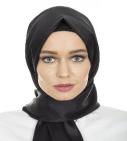 باحلــى نرجـس
مصـمم جرافيـــك
00212600000000
مهتم بمجال الجرافيك وتصميم واجهات المواقع وكذلك التصوير, وفي تطور مستمر بفضل الله. قررت إنشاء هذا الموقع ليكون موقع لمساعدة كل من لم يمكن بإنشاء سيرة ذاتية بمفرده.
info@Bestfreecv.com
www.Bestfreecv.com
المملكة المغربية ,الرباط
خبـرات العمـل
المؤهلات التعليمية
2014-2017: كلية العلوم القانونية والاقتصادية والاجتماعية - أكدال  
إجـازة فـي الإقتصـاد

2012-2014: المعهـد المتخصـص للعلـوم التطبيقيـة
دبلـوم متخصـص في الطبـع المعلوماتـي

 2011-2012: ثانويـة المختـار السوسـي المعازيـز
بكالوريا في علوم الحياة والأرض
شهر 2017 – شهر 2017 | إسم الشركة
مصمم جرافيك: وصف بعض المهام التي كنت تنجزها في هذا المنصب.
 -أيضا النتائج التي حققتها.
 -أيضا النتائج التي حققتها.

شهر 2017 – شهر 2017 | إسم الشركة
مصمم جرافيك: وصف بعض المهام التي كنت تنجزها في هذا المنصب.
 -أيضا النتائج التي حققتها.
 -أيضا النتائج التي حققتها.
التواصل
روح الفريق
سهولة التكيف
28 سنة, أعزب
فوتوشوب
إليستراتور
فلاش
العربيـة
الإنجليزيـة
الفرنسيـة
وورد
إكسيل
باور باونت
المهــارات
اللغـات
الإهتمامـات والهوايـات
الإنجـازات
25-11-2018
مشروع ,,,,,,, : ,,,,,,,,,,,,,,,,,,,,,,,,,,,,,,,,,,,,,,,,,,,,,,,,,,,,,,,,,,,,,,,,,,,,,,,,,,,,,,,,,,,,,,,,,,,,
[Speaker Notes: جميع الحقوق محفوظة لموقع  www.bestfreecv.com]
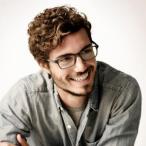 باحلــى يوسف
مصـمم جرافيـــك
00212600000000
مهتم بمجال الجرافيك وتصميم واجهات المواقع وكذلك التصوير, وفي تطور مستمر بفضل الله. قررت إنشاء هذا الموقع ليكون موقع لمساعدة كل من لم يمكن بإنشاء سيرة ذاتية بمفرده.
info@Bestfreecv.com
www.Bestfreecv.com
المملكة المغربية ,الرباط
خبـرات العمـل
المؤهلات التعليمية
2014-2017: كلية العلوم القانونية والاقتصادية والاجتماعية - أكدال  
إجـازة فـي الإقتصـاد

2012-2014: المعهـد المتخصـص للعلـوم التطبيقيـة
دبلـوم متخصـص في الطبـع المعلوماتـي

 2011-2012: ثانويـة المختـار السوسـي المعازيـز
بكالوريا في علوم الحياة والأرض
شهر 2017 – شهر 2017 | إسم الشركة
مصمم جرافيك: وصف بعض المهام التي كنت تنجزها في هذا المنصب.
 -أيضا النتائج التي حققتها.
 -أيضا النتائج التي حققتها.

شهر 2017 – شهر 2017 | إسم الشركة
مصمم جرافيك: وصف بعض المهام التي كنت تنجزها في هذا المنصب.
 -أيضا النتائج التي حققتها.
 -أيضا النتائج التي حققتها.
التواصل
روح الفريق
سهولة التكيف
28 سنة, أعزب
فوتوشوب
إليستراتور
فلاش
العربيـة
الإنجليزيـة
الفرنسيـة
وورد
إكسيل
باور باونت
المهــارات
الإهتمامـات والهوايـات
اللغـات
الإنجـازات
25-11-2018
مشروع ,,,,,,, : ,,,,,,,,,,,,,,,,,,,,,,,,,,,,,,,,,,,,,,,,,,,,,,,,,,,,,,,,,,,,,,,,,,,,,,,,,,,,,,,,,,,,,,,,,,,,,,,,,,,
[Speaker Notes: جميع الحقوق محفوظة لموقع  www.bestfreecv.com]
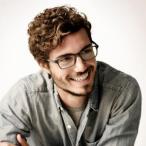 باحلــى يوسـف
00212600000000
مصـمم جرافيـــك
info@Bestfreecv.com
مهتم بمجال الجرافيك وتصميم واجهات المواقع وكذلك التصوير, وفي تطور مستمر بفضل الله. قررت إنشاء هذا الموقع ليكون موقع لمساعدة كل من لم يمكن بإنشاء سيرة ذاتية بمفرده.
www.Bestfreecv.com
المملكة المغربية ,الرباط
المؤهلات التعليمية
2014-2017: كلية العلوم القانونية والاقتصادية والاجتماعية - أكدال  
إجـازة فـي الإقتصـاد

2012-2014: المعهـد المتخصـص للعلـوم التطبيقيـة
دبلـوم متخصـص في الطبـع المعلوماتـي

 2011-2012: ثانويـة المختـار السوسـي المعازيـز
بكالوريا في علوم الحياة والأرض
28 سنة, أعزب
اللغـات
العربيـة
الإنجليزيـة
الفرنسيـة
وورد
إكسيل
باور باونت
خبـرات العمـل
فوتوشوب
إليستراتور
فلاش
التواصل
روح الفريق
سهولة التكيف
شهر 2017 – شهر 2017 | إسم الشركة
مصمم جرافيك: وصف بعض المهام التي كنت تنجزها في هذا المنصب.
 -أيضا النتائج التي حققتها.
 -أيضا النتائج التي حققتها.


شهر 2017 – شهر 2017 | إسم الشركة
مصمم جرافيك: وصف بعض المهام التي كنت تنجزها في هذا المنصب.
 -أيضا النتائج التي حققتها.
 -أيضا النتائج التي حققتها.


شهر 2017 – شهر 2017 | إسم الشركة
مصمم جرافيك: وصف بعض المهام التي كنت تنجزها في هذا المنصب.
 -أيضا النتائج التي حققتها.
 -أيضا النتائج التي حققتها.
المهــارات
الإنجـازات
25-11-2018
مشروع ,,,,,,, : ,,,,,,,,,,,,,,,,,,,,,,,,,,,,,,,,,,,,,,,,,,,,,,,,,,,,,,,,,,,,,,,,,,,,,,,,,,,,,,,,,,,,,,,,,,,,,,,,,,,
الإهتمامـات والهوايـات
[Speaker Notes: جميع الحقوق محفوظة لموقع  www.bestfreecv.com]
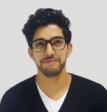 باحلــى يوســف
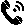 +2126-00-00-00-00
مصـمم جرافيـــك
Bahla.works@gmail.com
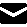 مهتم بمجال الجرافيك وتصميم واجهات المواقع وكذلك التصوير, وفي تطور مستمر بفضل الله. قررت إنشاء هذا الموقع ليكون موقع لمساعدة كل من لم يمكن بإنشاء سيرة ذاتية بمفرده.
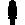 28 سنة, أعزب
المملكة المغربية ,الرباط
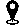 معلومات عامة
المؤهلات التعليمية
2014-2017: كلية العلوم القانونية والاقتصادية والاجتماعية - أكدال  
إجـازة فـي الإقتصـاد

2012-2014: المعهـد المتخصـص للعلـوم التطبيقيـة
دبلـوم متخصـص في الطبـع المعلوماتـي

 2011-2012: ثانويـة المختـار السوسـي المعازيـز
بكالوريا في علوم الحياة والأرض
اللغـات
خبـرات العمـل
العربيـة
الإنجليزيـة
الفرنسيـة
شهر 2017 – شهر 2017 | إسم الشركة
مصمم جرافيك: وصف بعض المهام التي كنت تنجزها في هذا المنصب.
 -أيضا النتائج التي حققتها.
 -أيضا النتائج التي حققتها.


شهر 2017 – شهر 2017 | إسم الشركة
مصمم جرافيك: وصف بعض المهام التي كنت تنجزها في هذا المنصب.
 -أيضا النتائج التي حققتها.
 -أيضا النتائج التي حققتها.


شهر 2017 – شهر 2017 | إسم الشركة
مصمم جرافيك: وصف بعض المهام التي كنت تنجزها في هذا المنصب.
 -أيضا النتائج التي حققتها.
 -أيضا النتائج التي حققتها.
المهارات الشخصية
مهـارة,,,,,,,
مهـارة,,,,,,
مهـارة ,,,,,3
مهـارة ,,,,,,
مهـارة ,,,,,,
مهـارة,,,,,,
مهـارة,,,,,,,
مهـارة,,,,,,
الإهتمامـات والهوايـات
الإنجـازات
25-11-2018
مشروع ,,,,,,, : ,,,,,,,,,,,,,,,,,,,,,,,,,,,,,,,,,,,,,,,,,,,,,,,,,,,,,,,,,,,,,,,,,,,,,,,,,,,,,,,,,,,,,,,,,,,,,,,,,,,,,,,,,,
[Speaker Notes: جميع الحقوق محفوظة لموقع  www.bestfreecv.com]
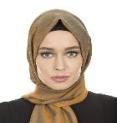 باحلــى نهيــزد
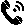 +2126-00-00-00-00
مصـمم جرافيـــك
Bahla.works@gmail.com
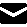 مهتم بمجال الجرافيك وتصميم واجهات المواقع وكذلك التصوير, وفي تطور مستمر بفضل الله. قررت إنشاء هذا الموقع ليكون موقع لمساعدة كل من لم يمكن بإنشاء سيرة ذاتية بمفرده.
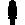 28 سنة, أعزب
المملكة المغربية ,الرباط
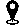 معلومات عامة
المؤهلات التعليمية
2014-2017: كلية العلوم القانونية والاقتصادية والاجتماعية - أكدال  
إجـازة فـي الإقتصـاد

2012-2014: المعهـد المتخصـص للعلـوم التطبيقيـة
دبلـوم متخصـص في الطبـع المعلوماتـي

 2011-2012: ثانويـة المختـار السوسـي المعازيـز
بكالوريا في علوم الحياة والأرض
اللغـات
خبـرات العمـل
العربيـة
الإنجليزيـة
الفرنسيـة
شهر 2017 – شهر 2017 | إسم الشركة
مصمم جرافيك: وصف بعض المهام التي كنت تنجزها في هذا المنصب.
 -أيضا النتائج التي حققتها.
 -أيضا النتائج التي حققتها.


شهر 2017 – شهر 2017 | إسم الشركة
مصمم جرافيك: وصف بعض المهام التي كنت تنجزها في هذا المنصب.
 -أيضا النتائج التي حققتها.
 -أيضا النتائج التي حققتها.


شهر 2017 – شهر 2017 | إسم الشركة
مصمم جرافيك: وصف بعض المهام التي كنت تنجزها في هذا المنصب.
 -أيضا النتائج التي حققتها.
 -أيضا النتائج التي حققتها.
المهارات الشخصية
مهـارة,,,,,,,
مهـارة,,,,,,
مهـارة ,,,,,3
مهـارة ,,,,,,
مهـارة ,,,,,,
مهـارة,,,,,,
مهـارة,,,,,,,
مهـارة,,,,,,
الإهتمامـات والهوايـات
الإنجـازات
25-11-2018
مشروع ,,,,,,, : ,,,,,,,,,,,,,,,,,,,,,,,,,,,,,,,,,,,,,,,,,,,,,,,,,,,,,,,,,,,,,,,,,,,,,,,,,,,,,,,,,,,,,,,,,,,,,,,,,,,,,,,,,,
[Speaker Notes: جميع الحقوق محفوظة لموقع  www.bestfreecv.com]
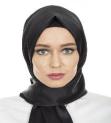 باحلــى نرجـس
مهتم بمجال الجرافيك وتصميم واجهات المواقع وكذلك التصوير, وفي تطور مستمر بفضل الله. قررت إنشاء هذا الموقع ليكون موقع لمساعدة كل من لم يمكن بإنشاء سيرة ذاتية بمفرده.
00212600000000
info@Bestfreecv.com
www.Bestfreecv.com
المملكة المغربية ,الرباط
مصـمم جرافيـــك
خبـرات العمـل
شهر 2017 – شهر 2017 | إسم الشركة
مصمم جرافيك: وصف بعض المهام التي كنت تنجزها في هذا المنصب.
 -أيضا النتائج التي حققتها.
 -أيضا النتائج التي حققتها.

شهر 2017 – شهر 2017 | إسم الشركة
مصمم جرافيك: وصف بعض المهام التي كنت تنجزها في هذا المنصب.
 -أيضا النتائج التي حققتها.
 -أيضا النتائج التي حققتها.

شهر 2017 – شهر 2017 | إسم الشركة
مصمم جرافيك: وصف بعض المهام التي كنت تنجزها في هذا المنصب.
 -أيضا النتائج التي حققتها.
 -أيضا النتائج التي حققتها.
التواصل
روح الفريق
سهولة التكيف
28 سنة, أعزب
فوتوشوب
إليستراتور
فلاش
المؤهلات التعليمية
العربيـة
الإنجليزيـة
الفرنسيـة
وورد
إكسيل
باور باونت
2014-2017
كلية العلوم القانونية والاقتصادية والاجتماعية
إجـازة فـي الإقتصـاد

 2011-2012
 ثانويـة المختـار السوسـي المعازيـز
بكالوريا في علوم الحياة والأرض
المهــارات
اللغـات
الإنجـازات
25-11-2018
مشروع ,,,,,,, : ,,,,,,,,,,,,,,,,,,,,,,,,,,,,,,,,,,,,,,,,,,,,,,,,,,,,,,,,,,,,,,,,,,,,,,,,,,,,,,,,,,,,,,,,,,,,
الإهتمامـات والهوايـات
[Speaker Notes: جميع الحقوق محفوظة لموقع  www.bestfreecv.com]
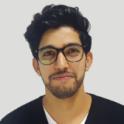 00212600000000
Rabat, Morocco
info@bestfreecv.com
29 years old
2014
2015
YOUSSEF OTMAN BAHLA
2014
2015
اسم الجامعة – اسم المدرسة العليا – اسم الثانوية
الشعبة أو مجال التخصص
يوسف عثمان باحلى
UNIVERSITY OF LOREX 
MASTERS DEGREE
2014
2015
2014
2015
UNIVERSITY OF LOREX 
BACHELOR
الهدف المهني
OBJECTIVE
Describe in a few lines your career path, your key skills for the position and your career goals. This is actually an introduction to your cover letter. Describe in a few lines your career path, your key,,,,,
صف في بضعة سطور مسار حياتك المهنية ، ومهاراتك الرئيسية للموقف وأهداف حياتك المهنية. هذا هو في الواقع مقدمة لرسالة الغلاف الخاصة بك. صف في بضعة سطور مسار حياتك المهنية ، ومهاراتك الرئيسية للموقف وأهداف حياتك المهنية.
المؤهلات العلميـة
EDUCATION
اسم الجامعة – اسم المدرسة العليا – اسم الثانوية
الشعبة أو مجال التخصص
خبـرات العمـل
WORK EXPERIENCE
CREATIVE DESIGNER CMYK LTD | Jan 2030 To Dec 2032
Lorem Ipsum is simply dummy text of the printing and typesetting indu stry. Lorem Ipsum has been the industry's standard dummy te xt ever since the 1500s Lorem Ipsum is simply dummy

CREATIVE DESIGNER CMYK LTD | Jan 2030 To Dec 2032
Lorem Ipsum is simply dummy text of the printing and typesetting indu stry. Lorem Ipsum has been the industry's standard dummy te xt ever since the 1500s Lorem Ipsum is simply dummy
|إسم الشركة / شهر 2017 – شهر 2017
مصمم جرافيك: وصف بعض المهام التي كنت تنجزها في هذا المنصب,
أيضا النتائج التي حققتها.
أيضا النتائج التي حققتها.
|إسم الشركة / شهر 2017 – شهر 2017
مصمم جرافيك: وصف بعض المهام التي كنت تنجزها في هذا المنصب.
أيضا النتائج التي حققتها.
أيضا النتائج التي حققتها.
المهـارات
SKILLS
Photoshop
MYSQL
Sony Vegas
Html / CSS
Ms office
illustrator
Adwords
Adsense
اللغــات
LANGUAGES
Arabic
French
English
العربية
الفرنسية
الإنجليزية
[Speaker Notes: جميع الحقوق محفوظة لموقع
www.BestFreeCv.Com]